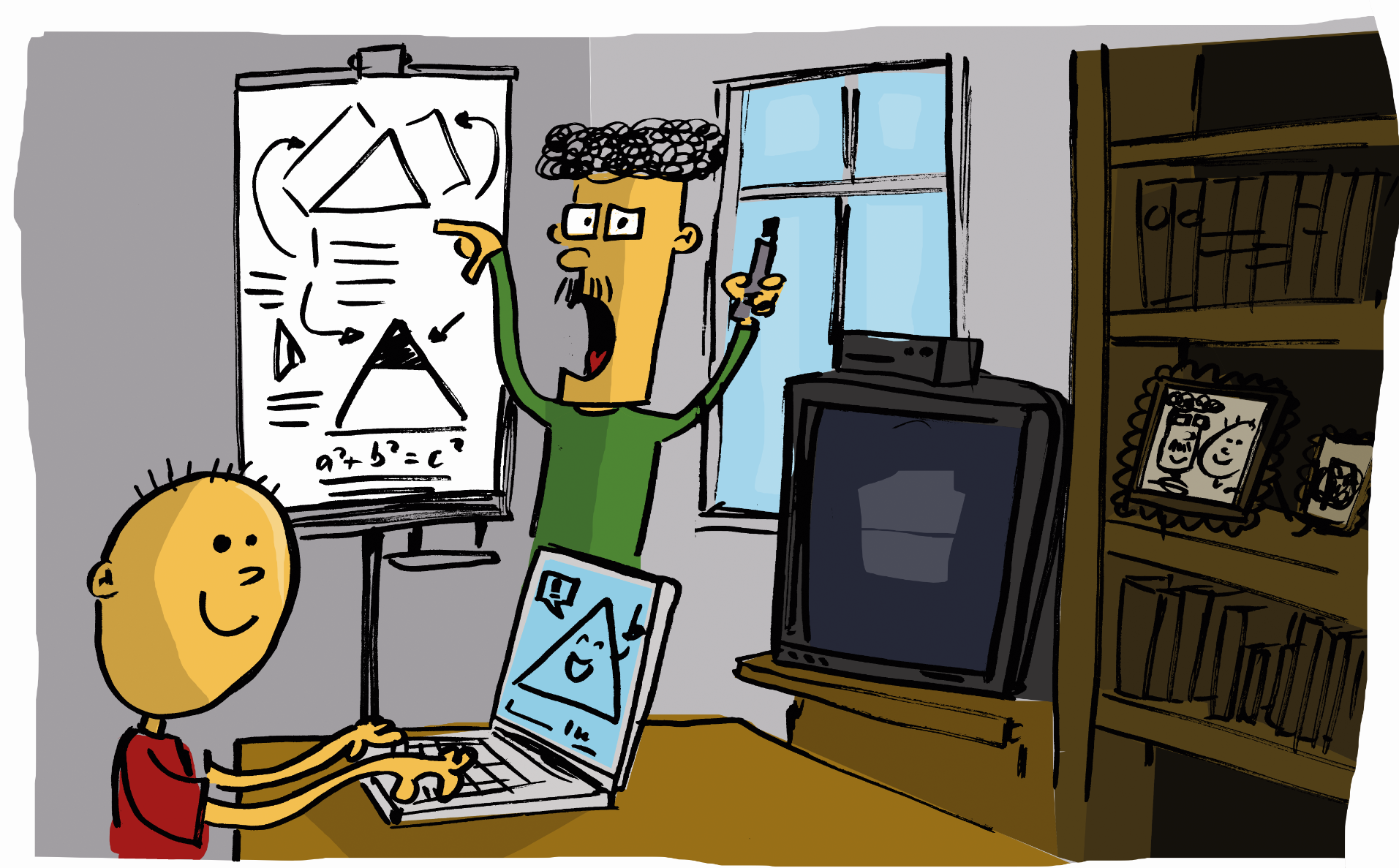 Medien-pass
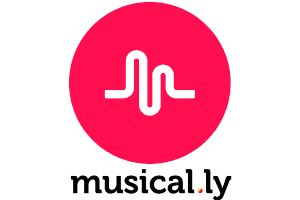 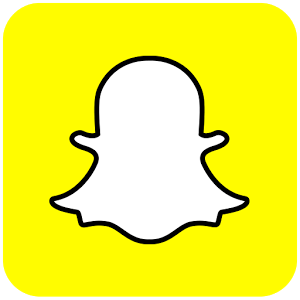 Digital Natives
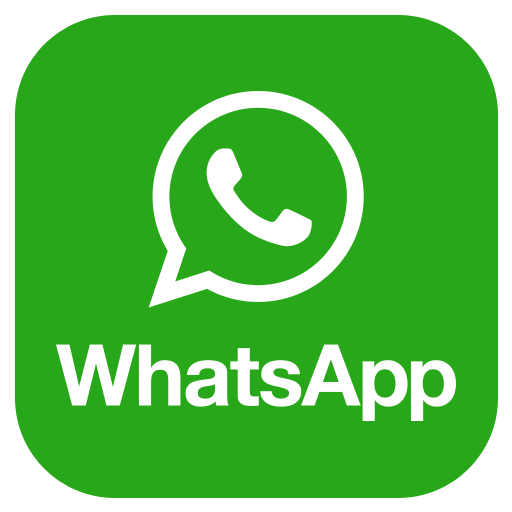 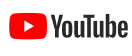 Lebensweltenvon Digital Natives
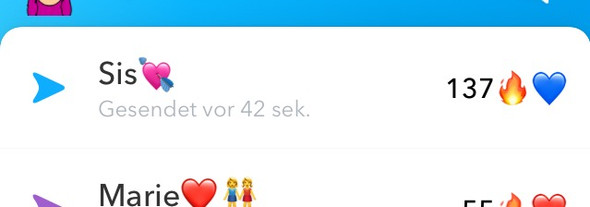 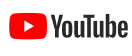 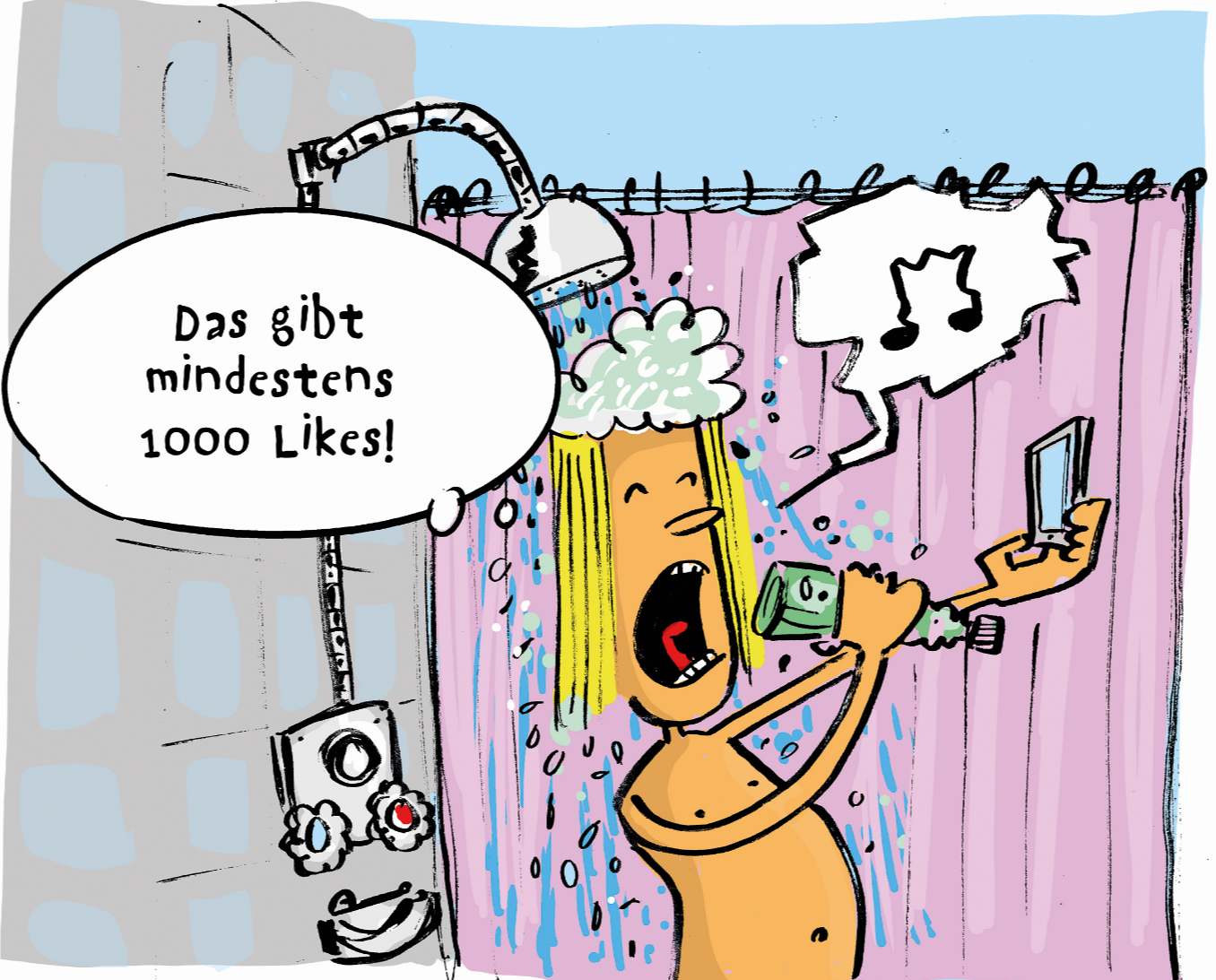 Fame
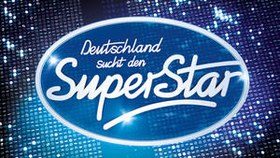 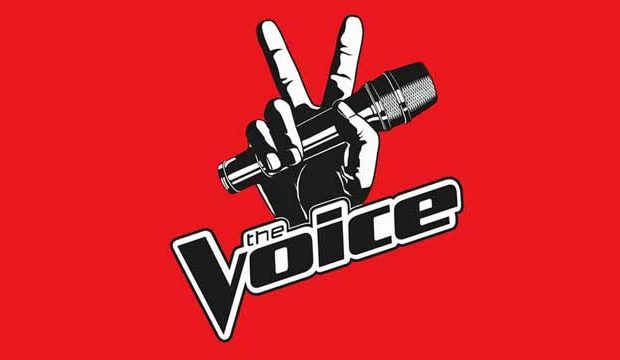 FAME
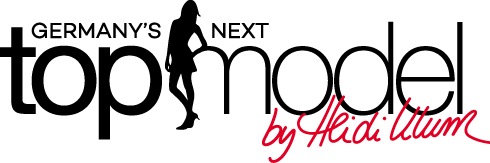 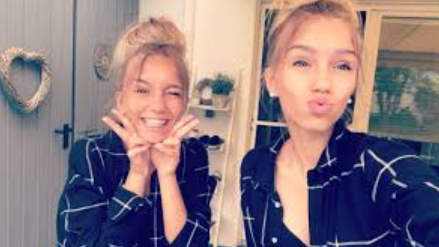 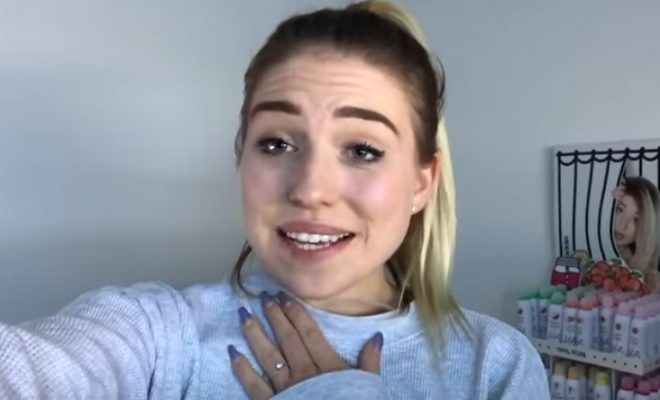 FAME
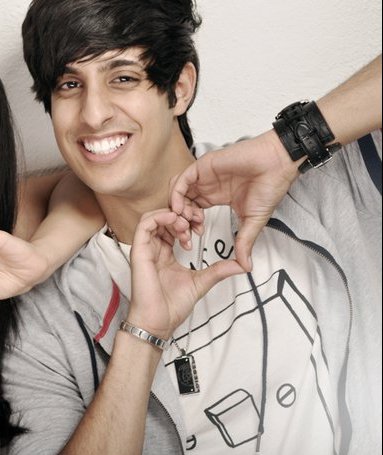 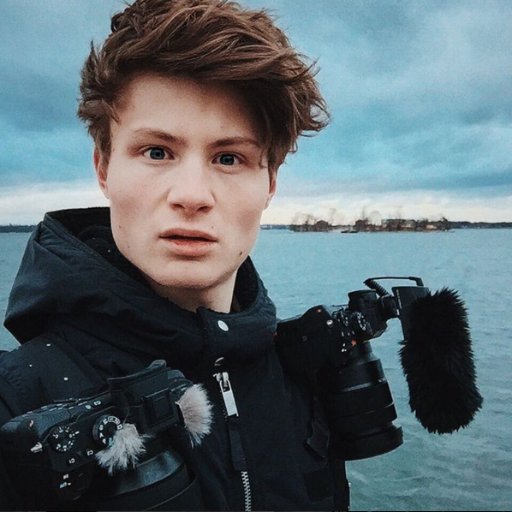 Mythos 1:
 Digital Natives sind digital kompetent.
Digital Natives
Mythos 2:
 Digital Natives sind medienmündig.
Medien-bildung
Medienbildung in der Schule?
1. Lehrer
Bedingungen
2. Konzepte
3. Infrastruktur
Bedingungen
Erziehen
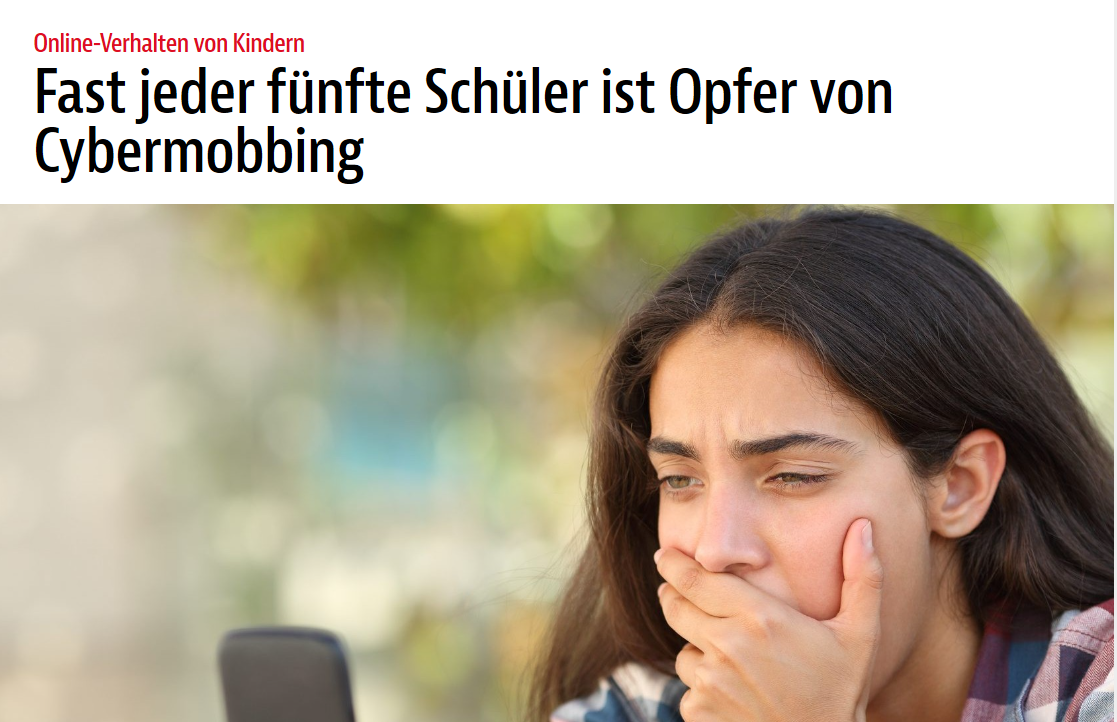 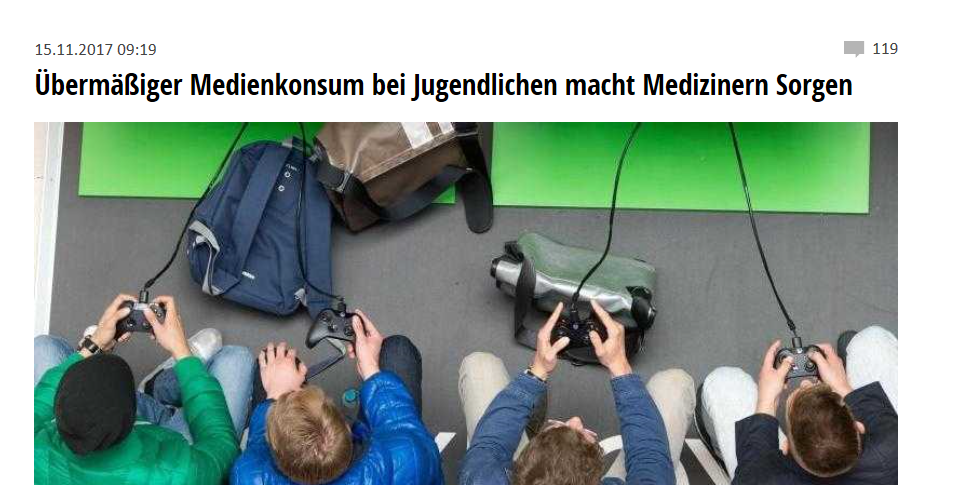 BedingungenLehrer
Computerraum/
Tabletklasse
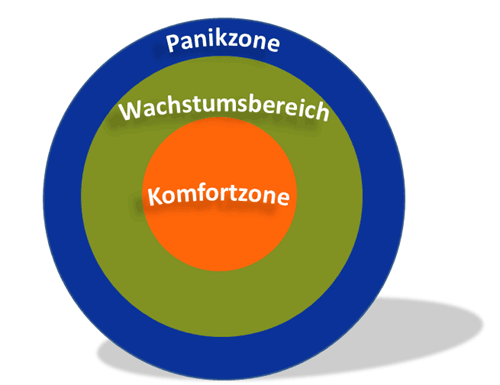 BedingungenLehrer
Beamer
Tafel
Fortbildungen
Lehrer
Erklärvideos
Probleme: Halbwertszeit von Apps, Programmen,
                    Hardware …
Wissen
Können
regelmäßiger Einsatz
BedingungenLehrer
üben
Probleme: Halbwertszeit von Apps, Programmen,
                    Hardware … 
		  Infrastruktur
Wissen
Können
Wollen
Lehrerinnen und Lehrer stellen eine Kosten-/Nutzenrechnung auf!
BedingungenLehrer
BedingungenKonzepte
Wir brauchen effektive und effiziente Konzepte
Digitalisierung nicht als Selbstzweck
Drei Ebenen
Anwenden und Bedienen
Informieren und Recherchieren
Kommunizieren und Kooperieren
1.
Medienpass NRW
2.
3.
Produzieren und Präsentieren
Analysieren und Reflektieren
Problemlösen und Modellieren
4.
Medienpass NRW
5.
6.
ohne digitale Technologien
Schritt 1
Medienbildung in der Schule
vereinzelter Einsatz digitaler Technologien
ohne digitale Technologien
Medienbildung in der Schule
Schritt 2
vereinzelter Einsatz digitaler Technologien
ohne digitale Technologien
Medienbildung in der Schule
Schritt 3
vereinzelter Einsatz digitaler Technologien
ohne digitale Technologien
Medienbildung in der Schule
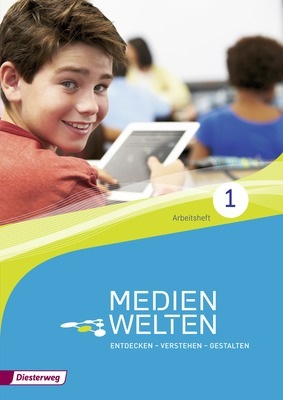 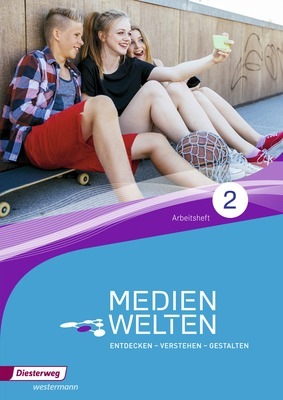 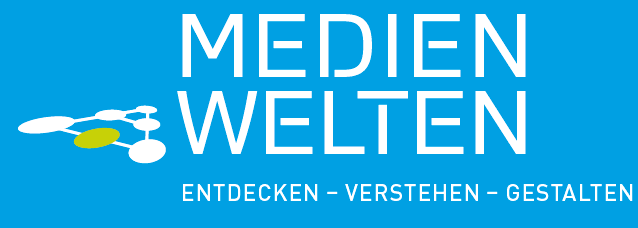 1.
Was soll unterrichtet werden?
2.
Wann und wo kann Medienbildung 
    unterrichtet werden?
3.
Wie kann Medienbildung  nachhaltig 
    vermittelt werden?
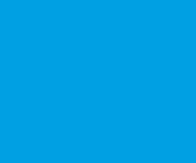 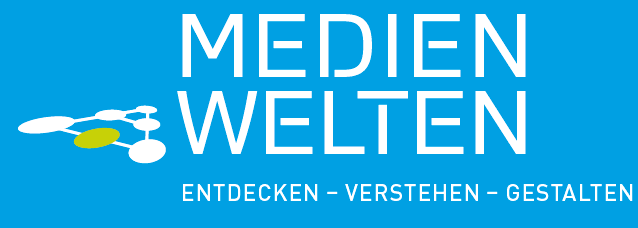 Was sollen wir unterrichten?
Medienerziehung
Medienbildung
Mediendidatik
Medienkompetenz
Grundbildung Medien
ITG
Bildung 4.0
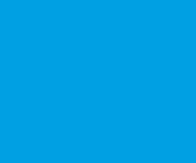 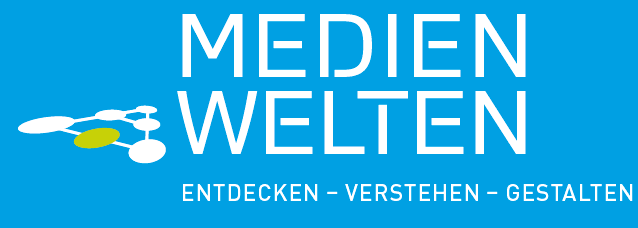 Was sollen wir unterrichten?
Beschluss der Kultusministerkonferenz vom 8. März 2012
Unterstützung und Gestaltung innovativer und nachhaltiger Lehr- und Lernprozesse

Selbstbestimmte, aktive und demokratische Teilhabe an Politik, Kultur und Gesellschaft 

Identitätsbildung und Persönlichkeitsentwicklung 

Ausprägung moralischer Haltungen, ethischer Werte und ästhetischer Urteile

Schutz von Kindern und Jugendlichen vor negativen Einflüssen und Wirkungen von Medien
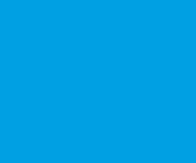 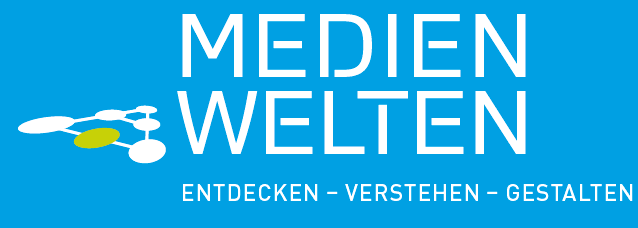 Was sollen wir unterrichten?
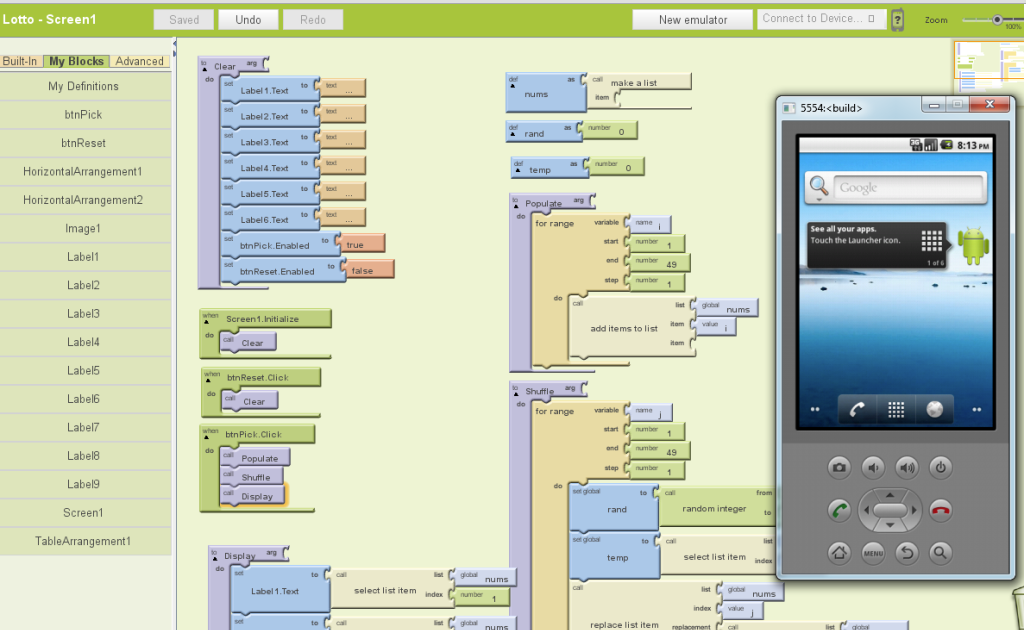 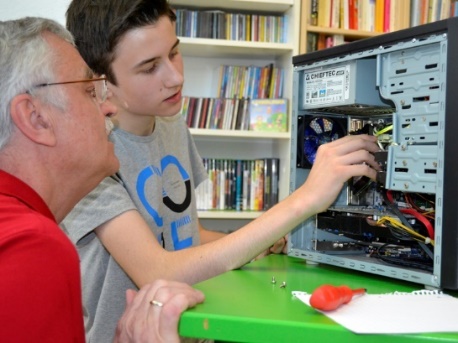 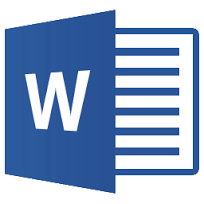 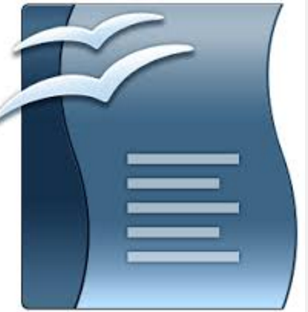 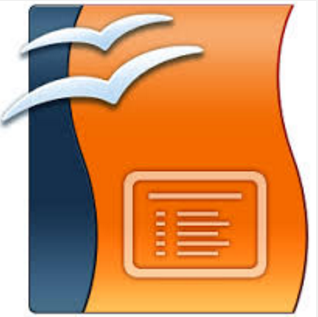 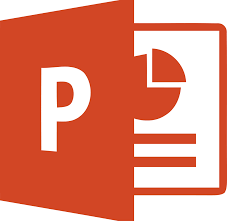 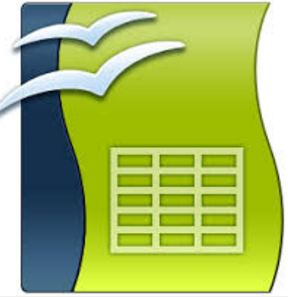 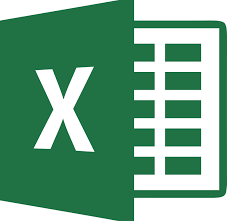 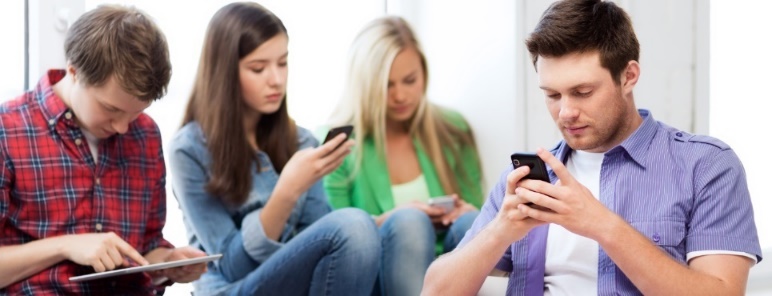 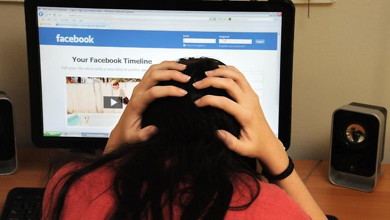 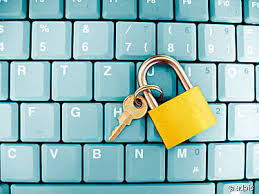 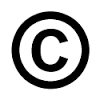 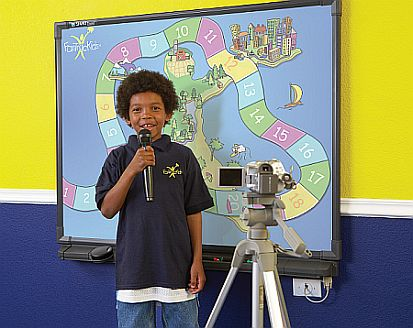 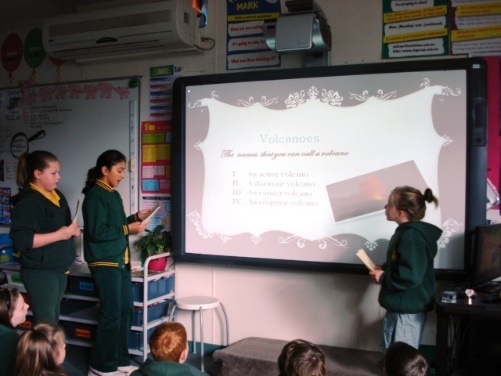 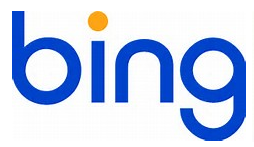 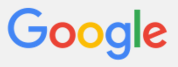 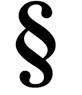 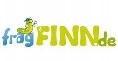 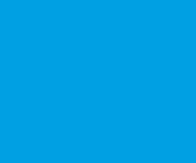 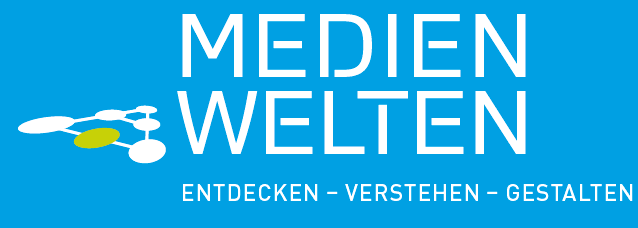 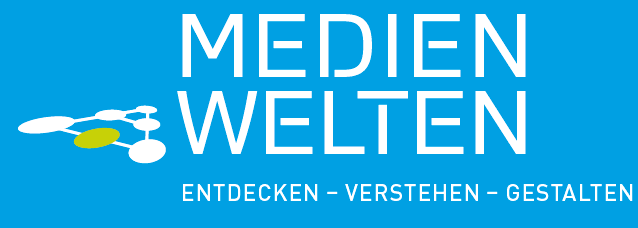 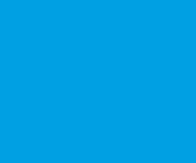 Basiskurs
Medienbildung
Medienbildungskonzept
Vor der Umsetzung
Welche Lehrkräfte unterrichten Medienbildung?
Muss Medienbildung im Computerraum unterrichtet werden?
Wie kann Medienbildung in die Stundentafel eingebaut werden?
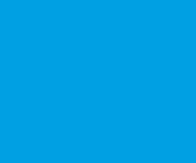 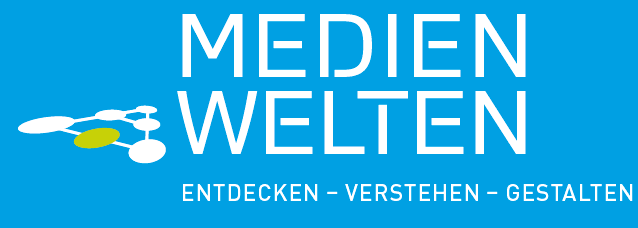 Medienbildungskonzept
1.
Projektwoche
2.
Eigenes Fach Medienbildung
Eingebunden in ein Fach oder 
in mehrere Fächer
3.
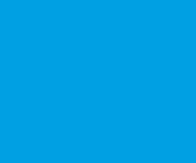 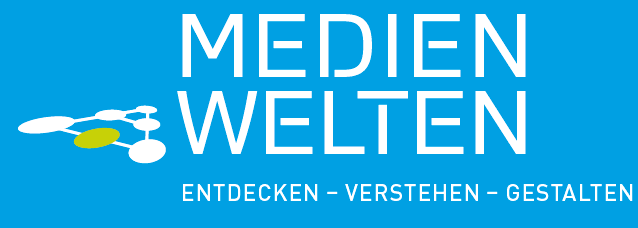 Medienbildungskonzept
Modul 1: Grundlagen der Medienbildung
Modul 2: (Digitale) Kommunikation
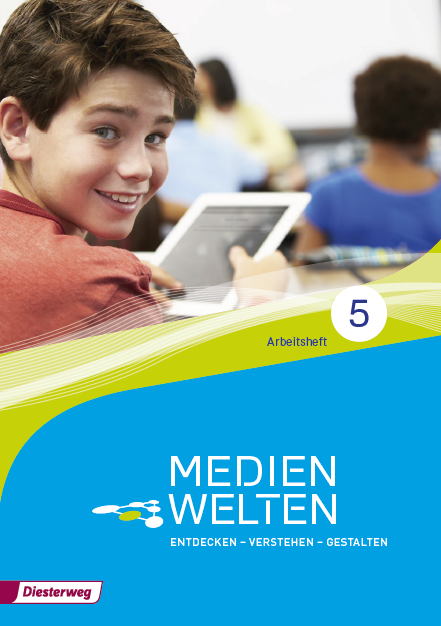 Modul 3: Recherchieren
Modul 4: Präsentieren
Modul 5: Mediennutzung
Modul 6: Wie Werbung beeinflusst
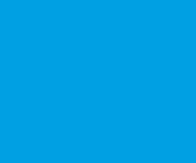 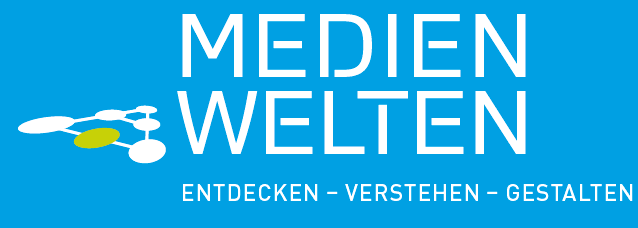 Medienbildungskonzept
Modul 1: Soziale Netzwerke
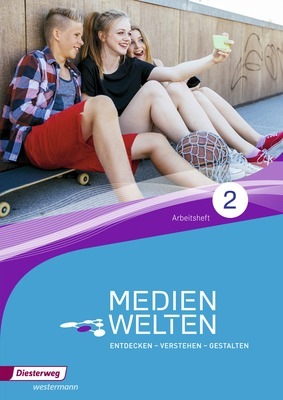 Modul 2: Videoproduktion
Modul 3: Cybermobbing
Modul 4: Gaming
Modul 5: Vom Ereignis zur Nachricht
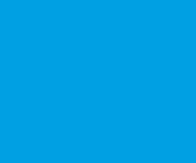 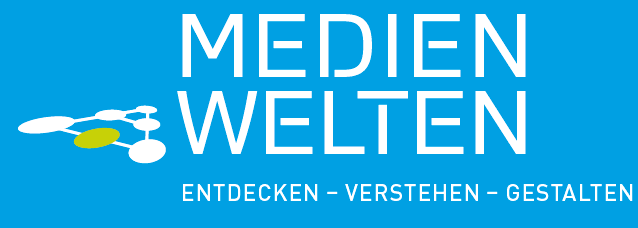 Medienbildungskonzept
Mathematik
Modul 1: Grundlagen der Medienbildung
Modul 2: (Digitale) Kommunikation
Deutsch
Modul 3: Recherchieren
Biologie
Modul 4: Präsentieren
Biologie
Modul 5: Mediennutzung
Klassenstunde
Modul 6: Wie Werbung beeinflusst
Deutsch
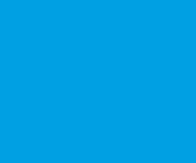 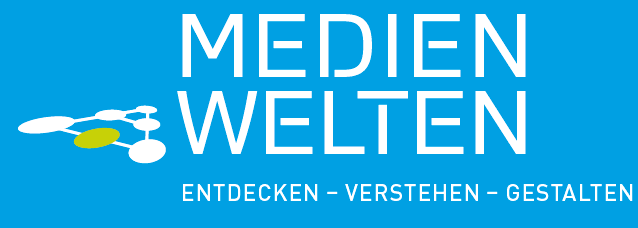 Umsetzung
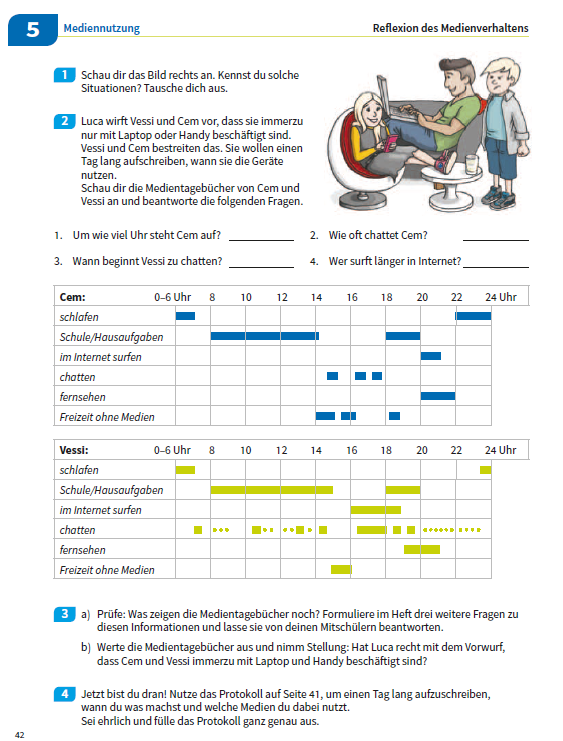 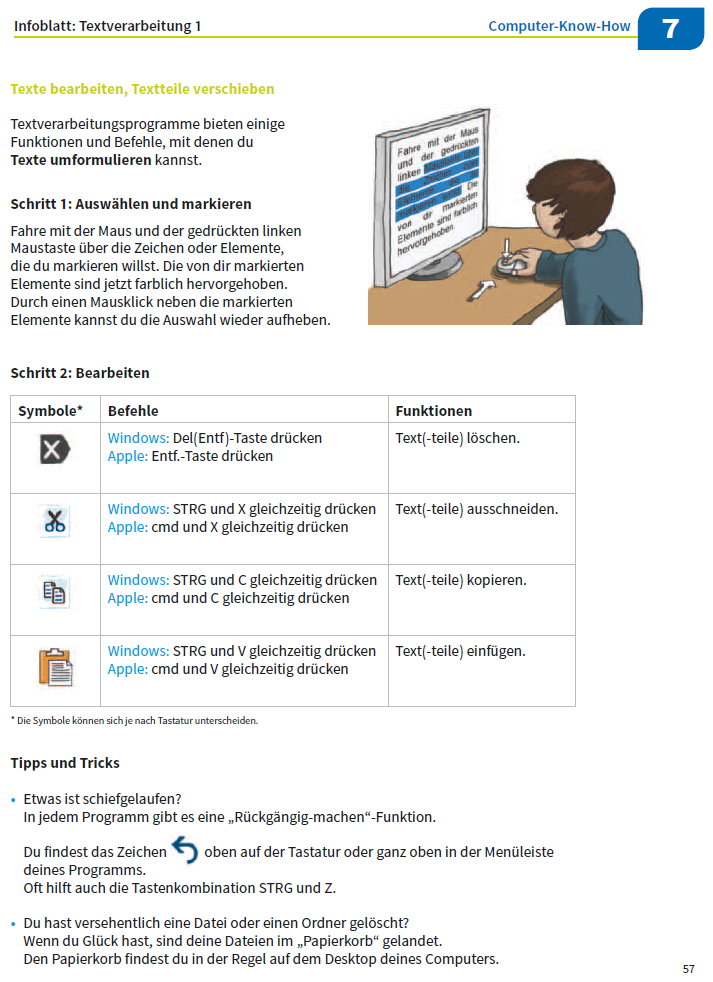 1.
Materialien
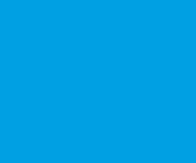 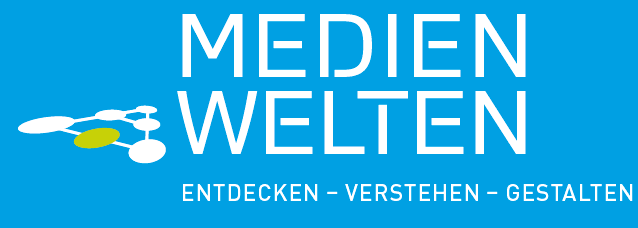 Umsetzung
1.
Materialien
2.
Storyline
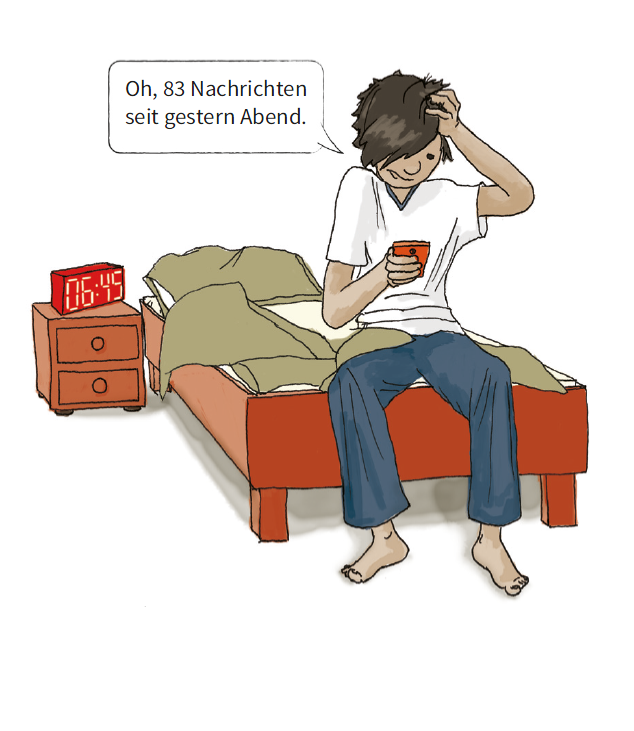 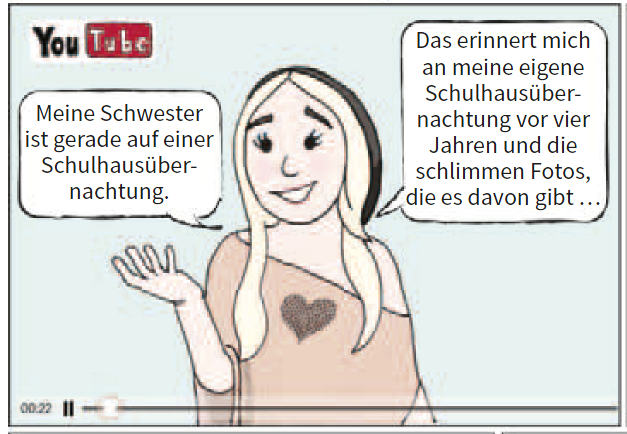 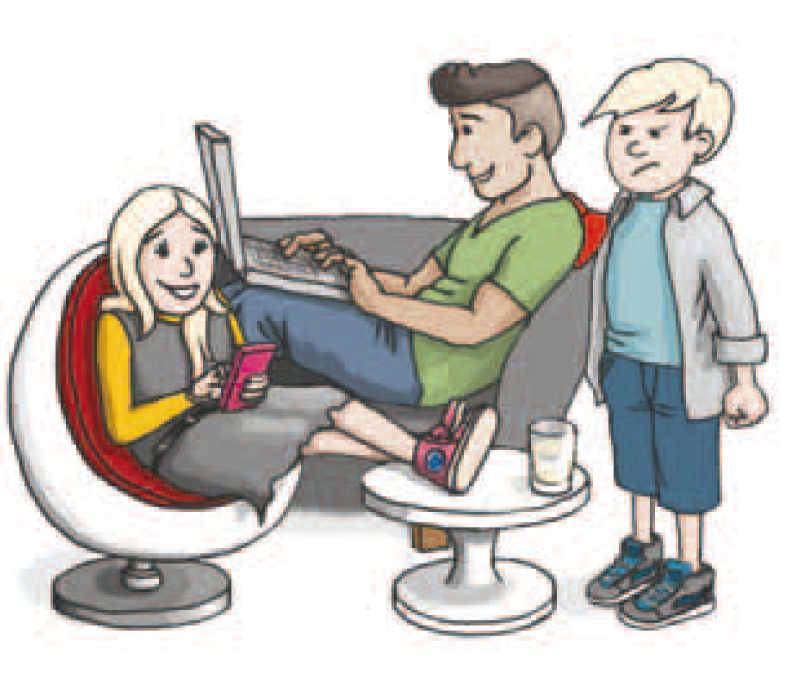 3.
Unterricht im
Klassenzimmer
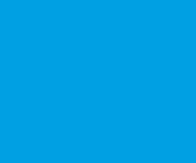 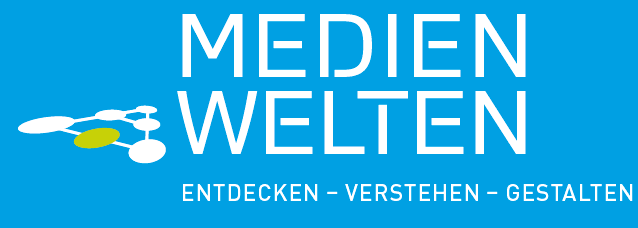 Modul 1
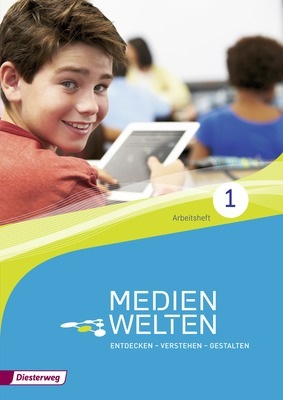 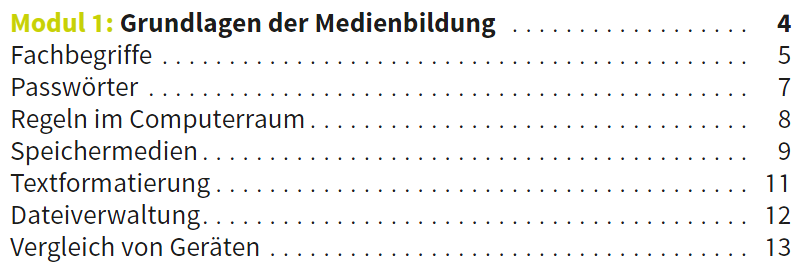 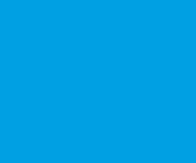 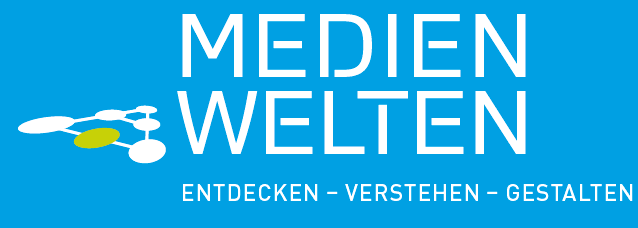 Modul 2
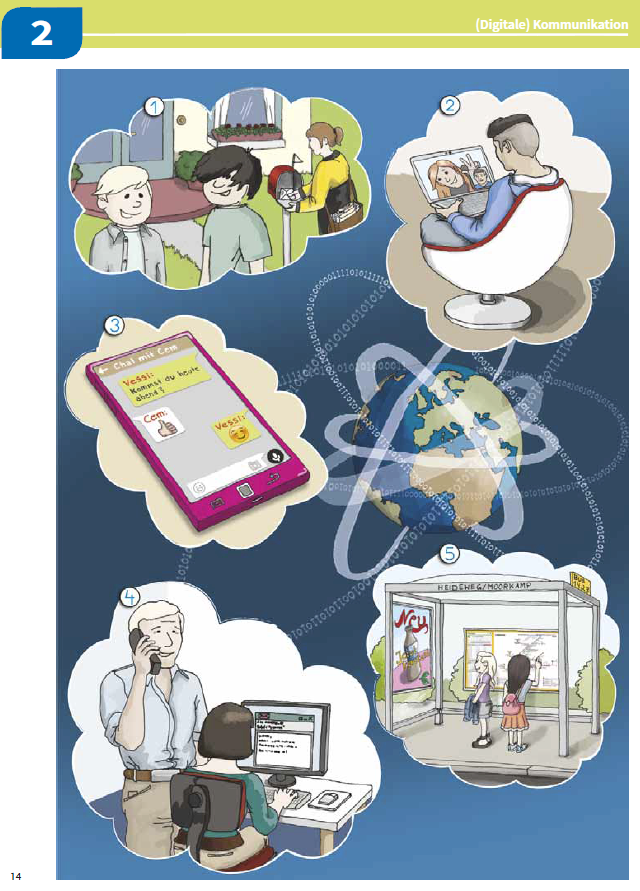 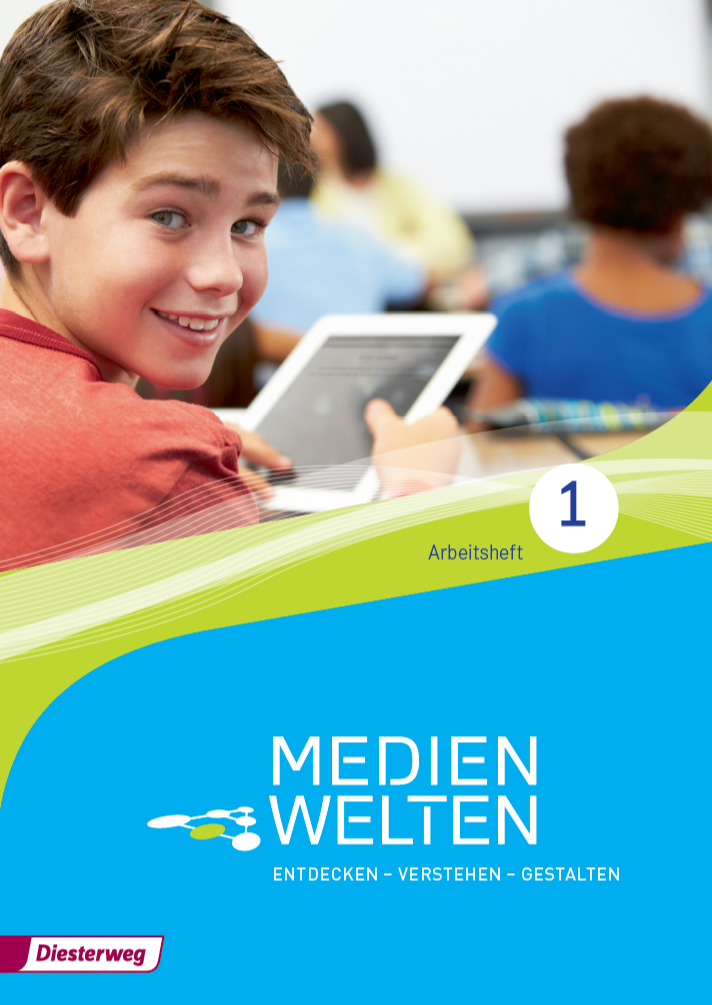 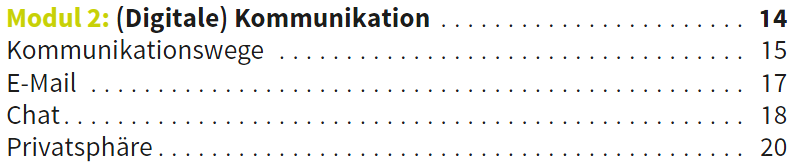 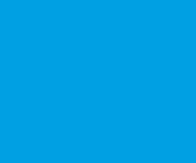 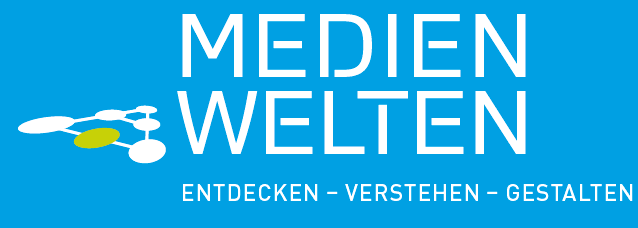 Modul 2
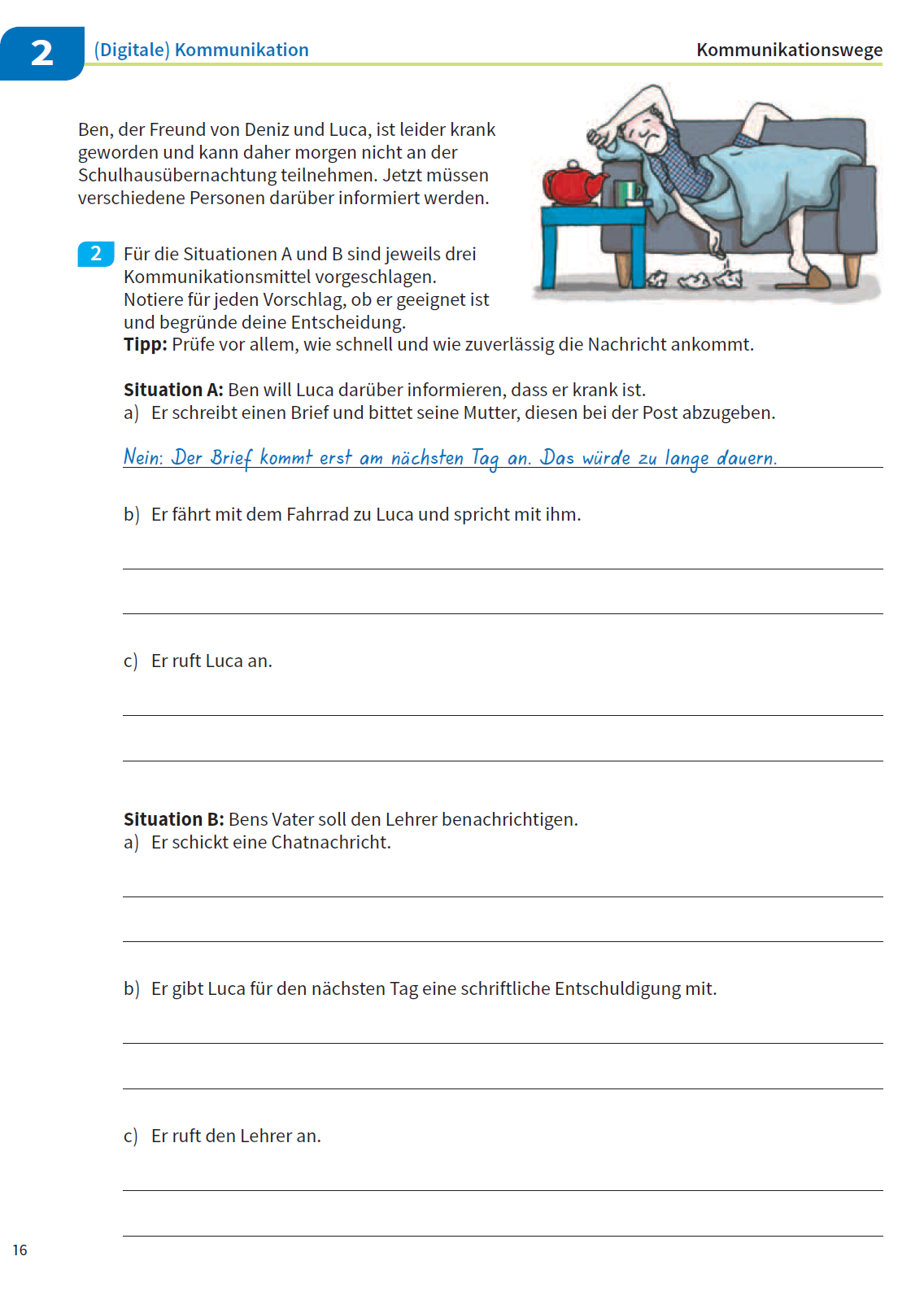 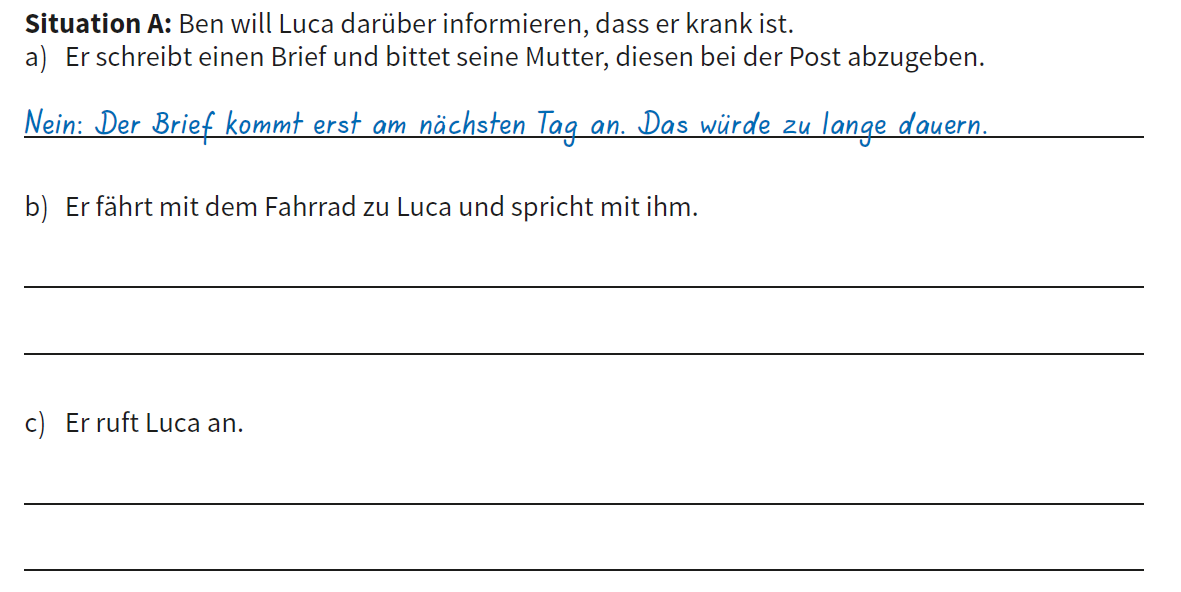 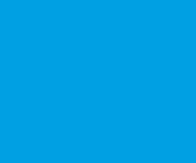 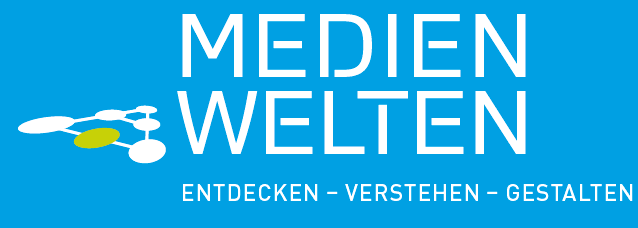 Modul 2
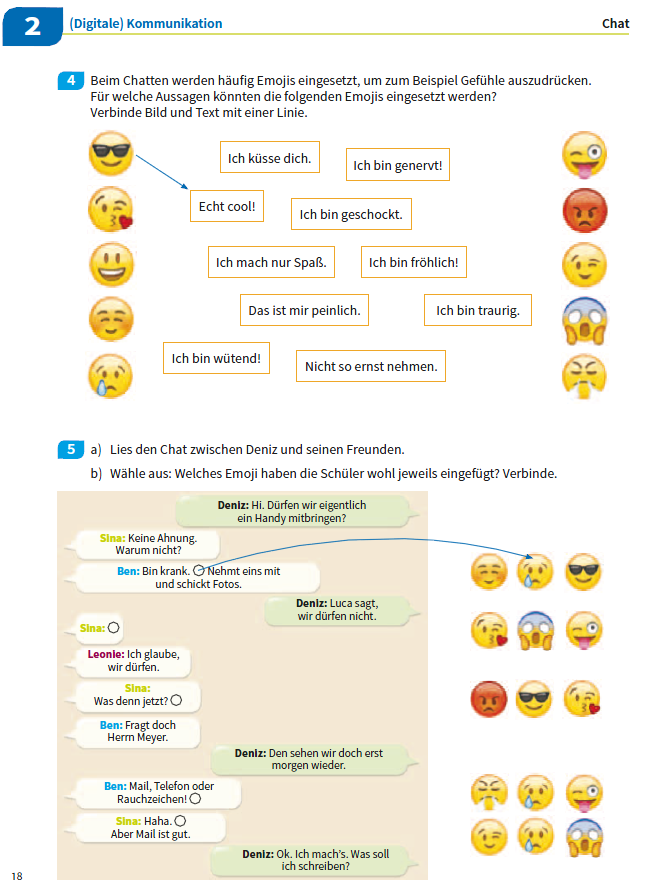 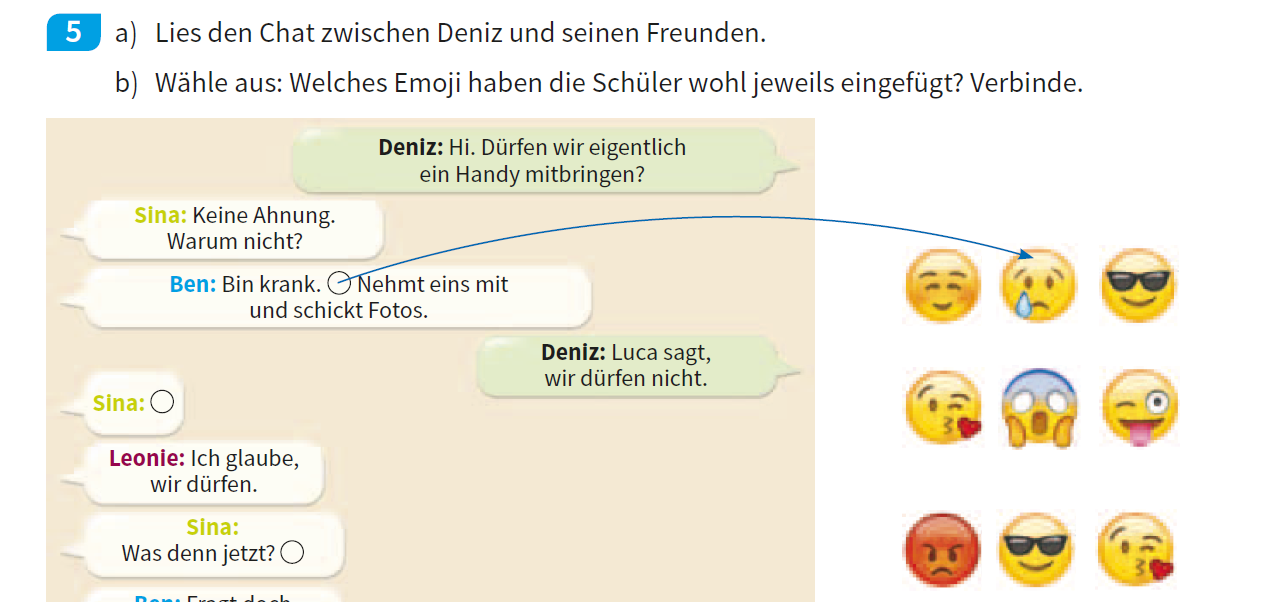 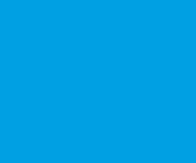 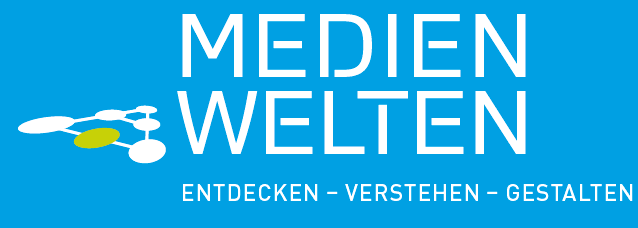 Modul 2
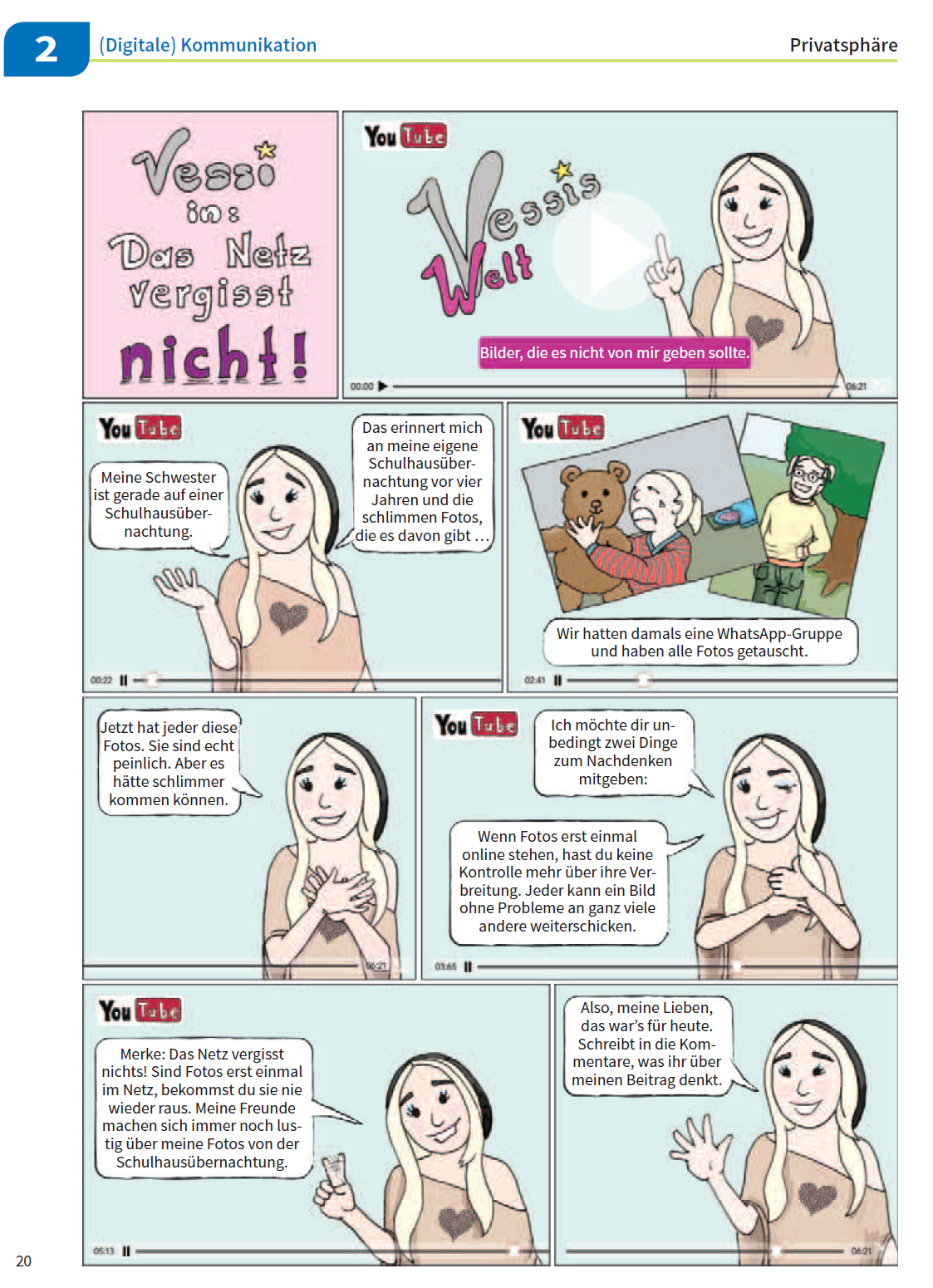 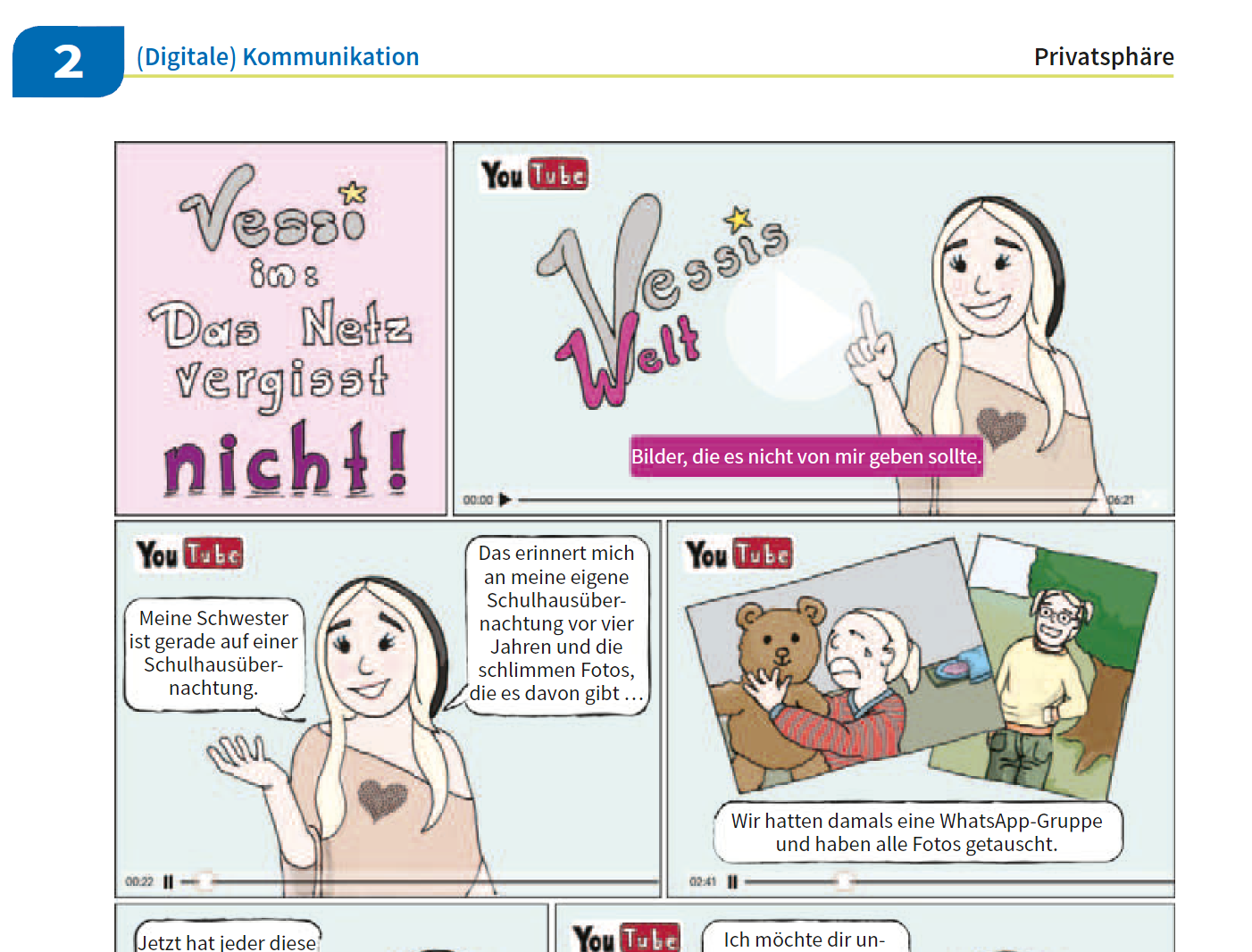 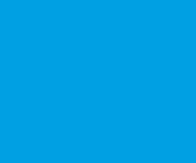 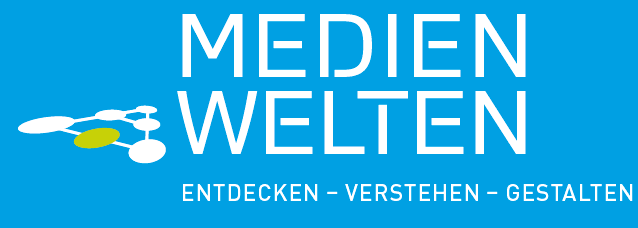 Modul 2
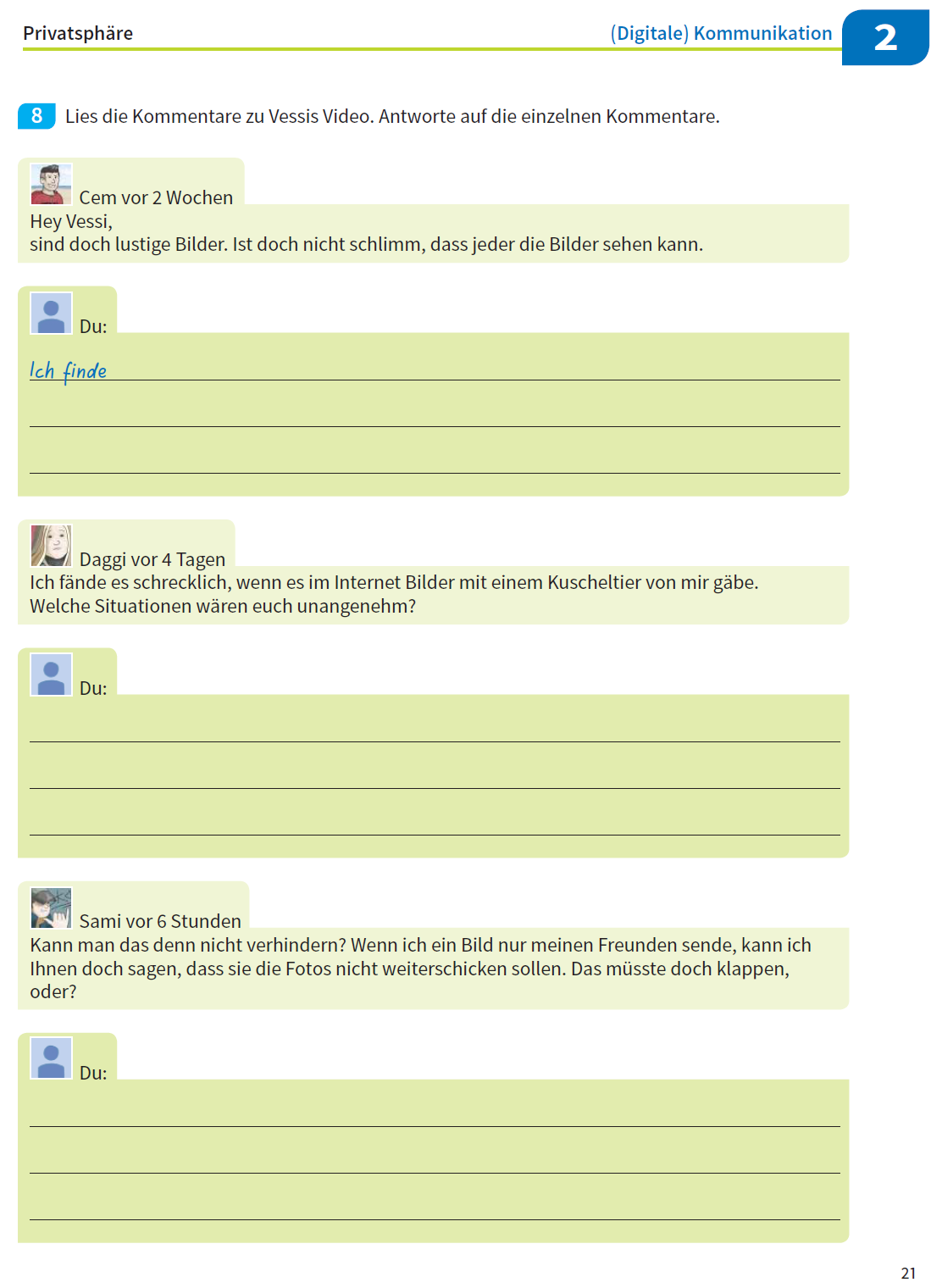 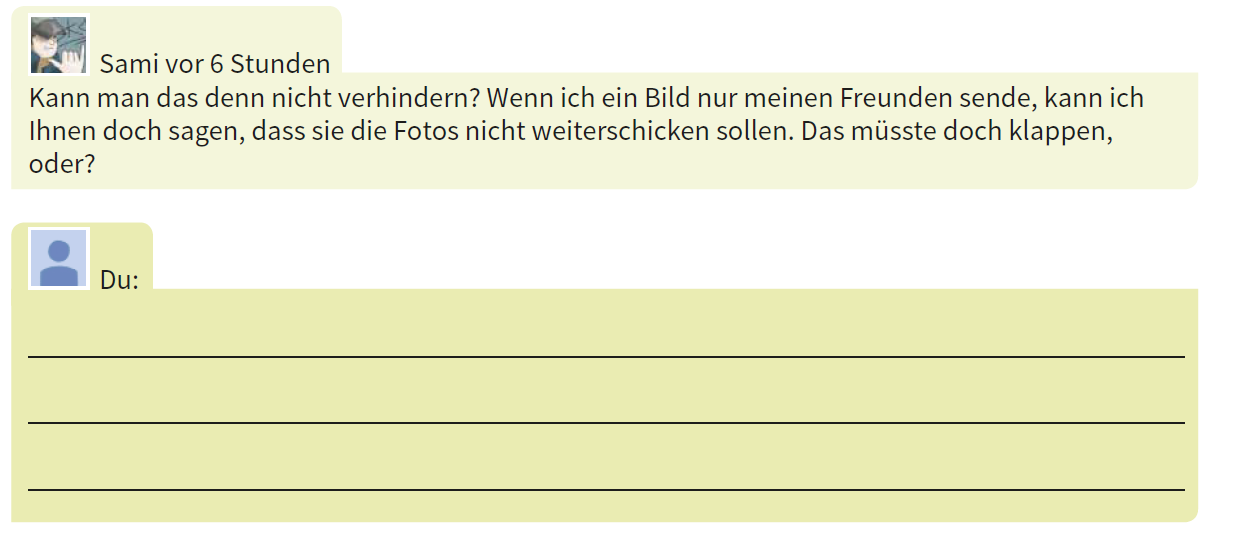 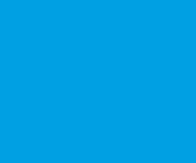 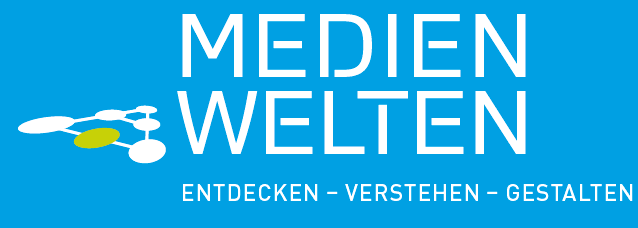 Modul 2
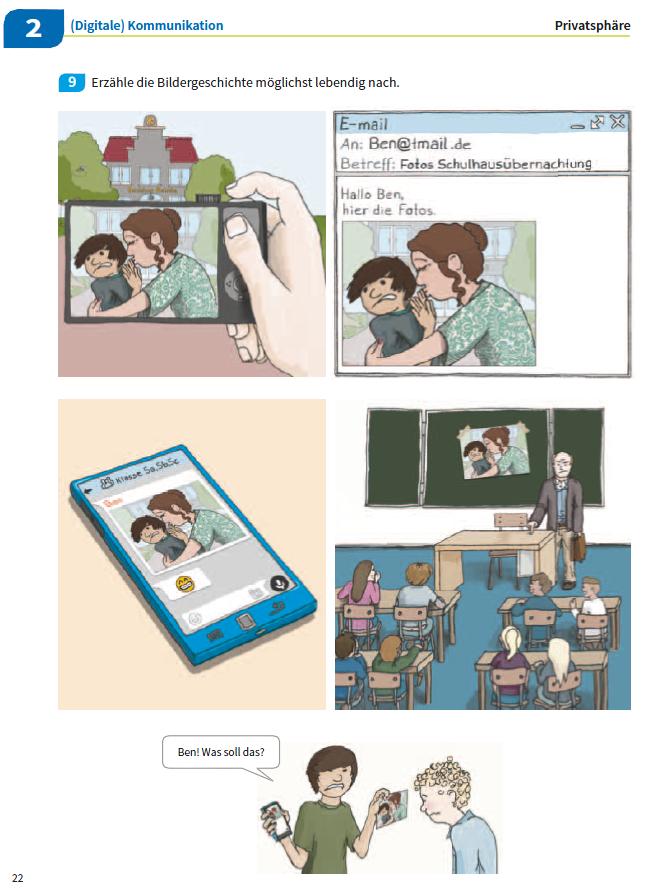 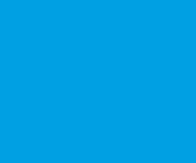 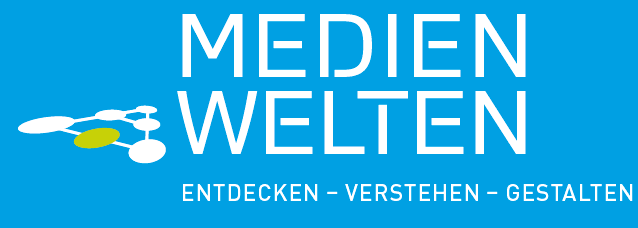 Modul 3: Recherchieren
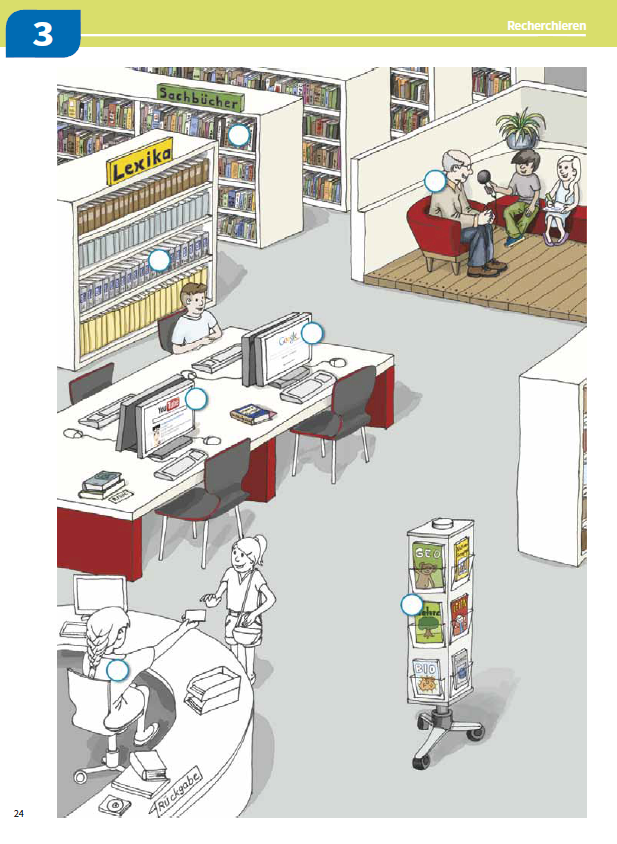 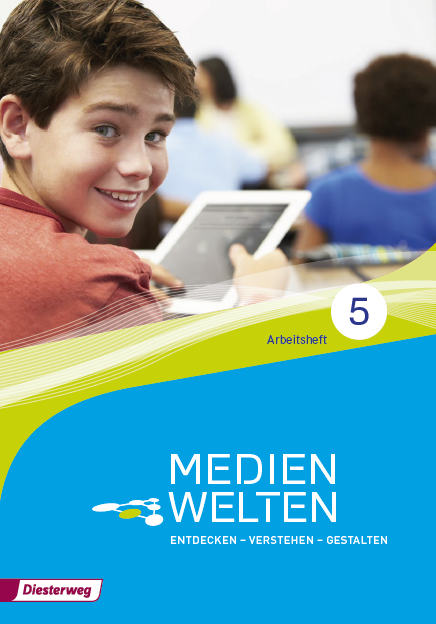 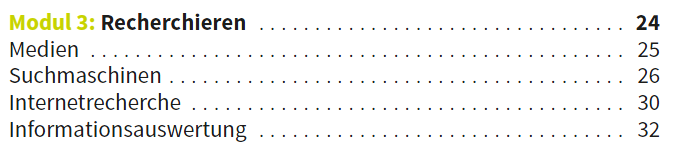 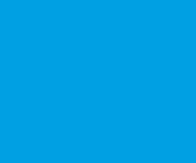 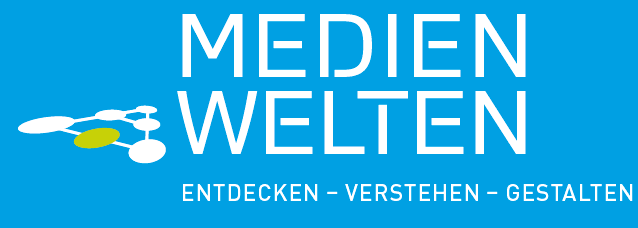 Suchmaschinen
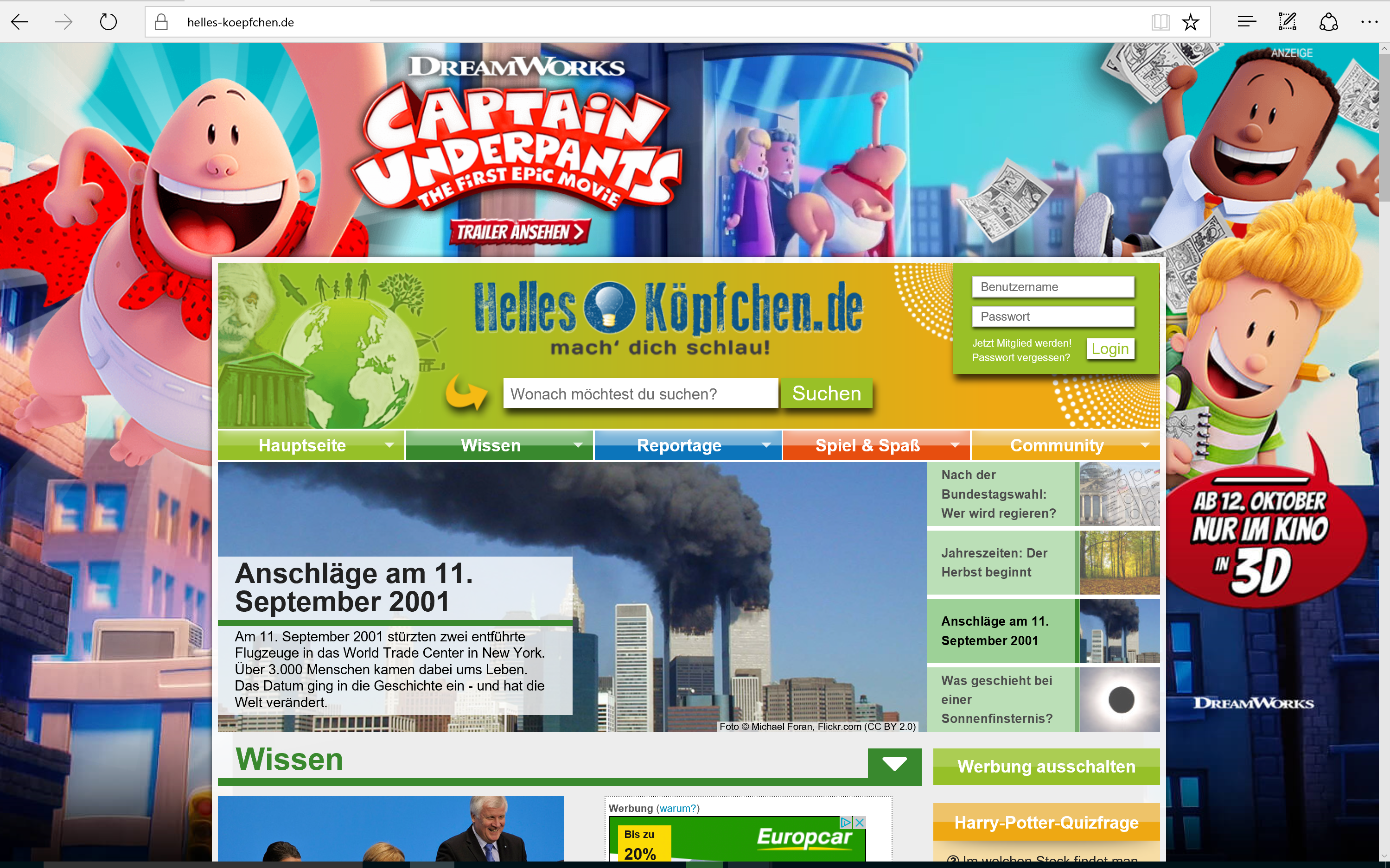 www.helles-koepfchen.de
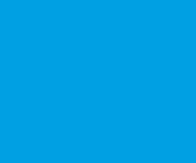 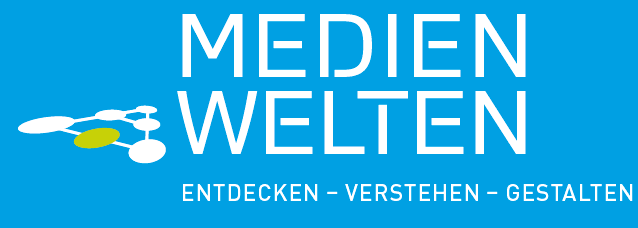 Suchmaschinen
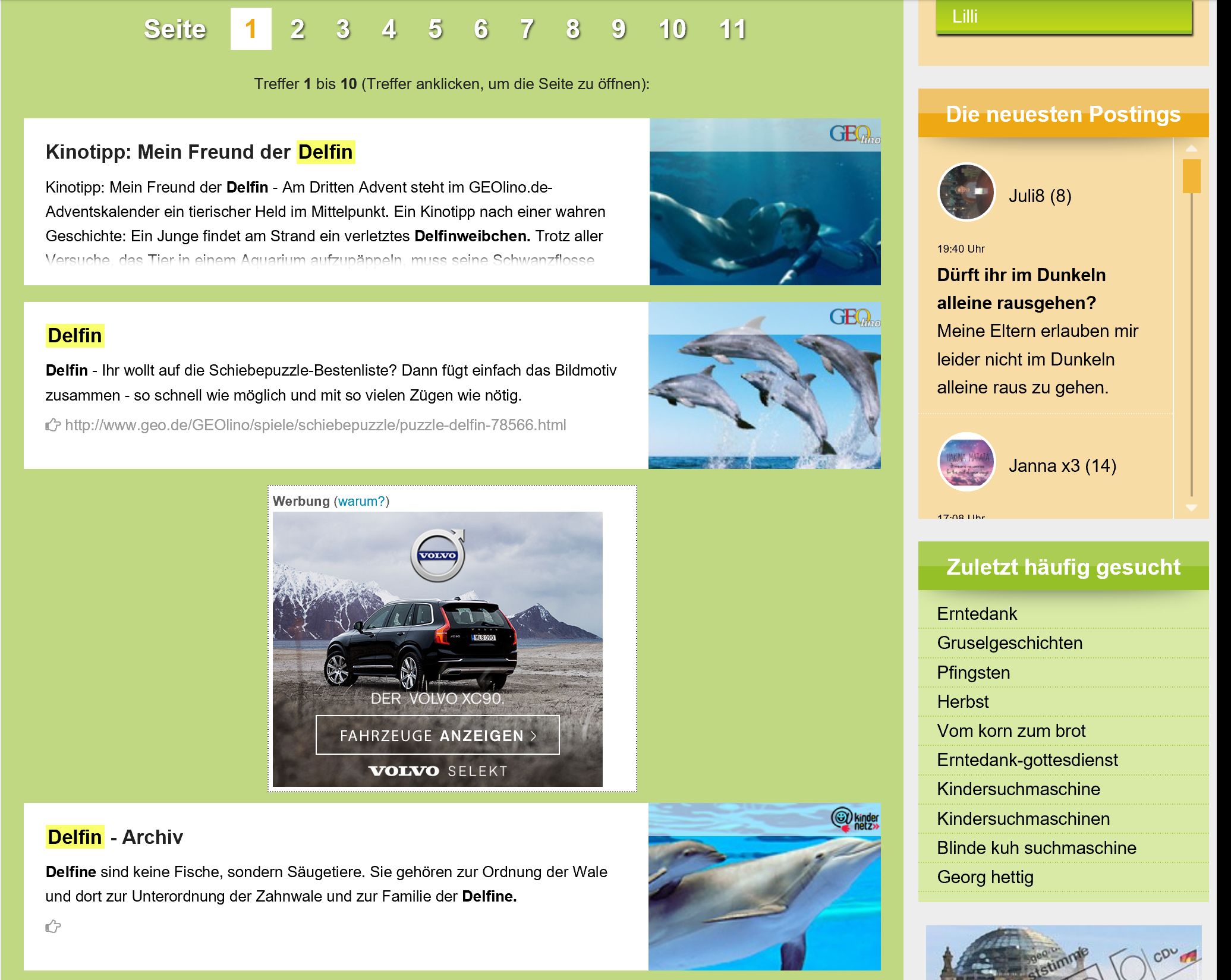 www.helles-koepfchen.de
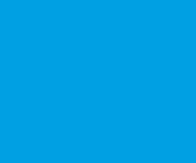 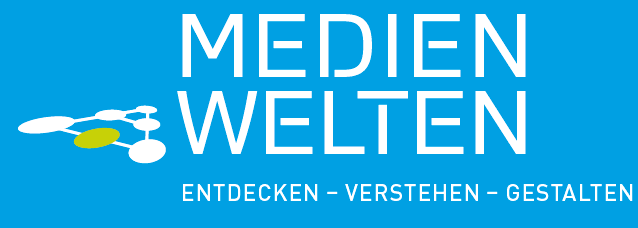 Suchmaschinen
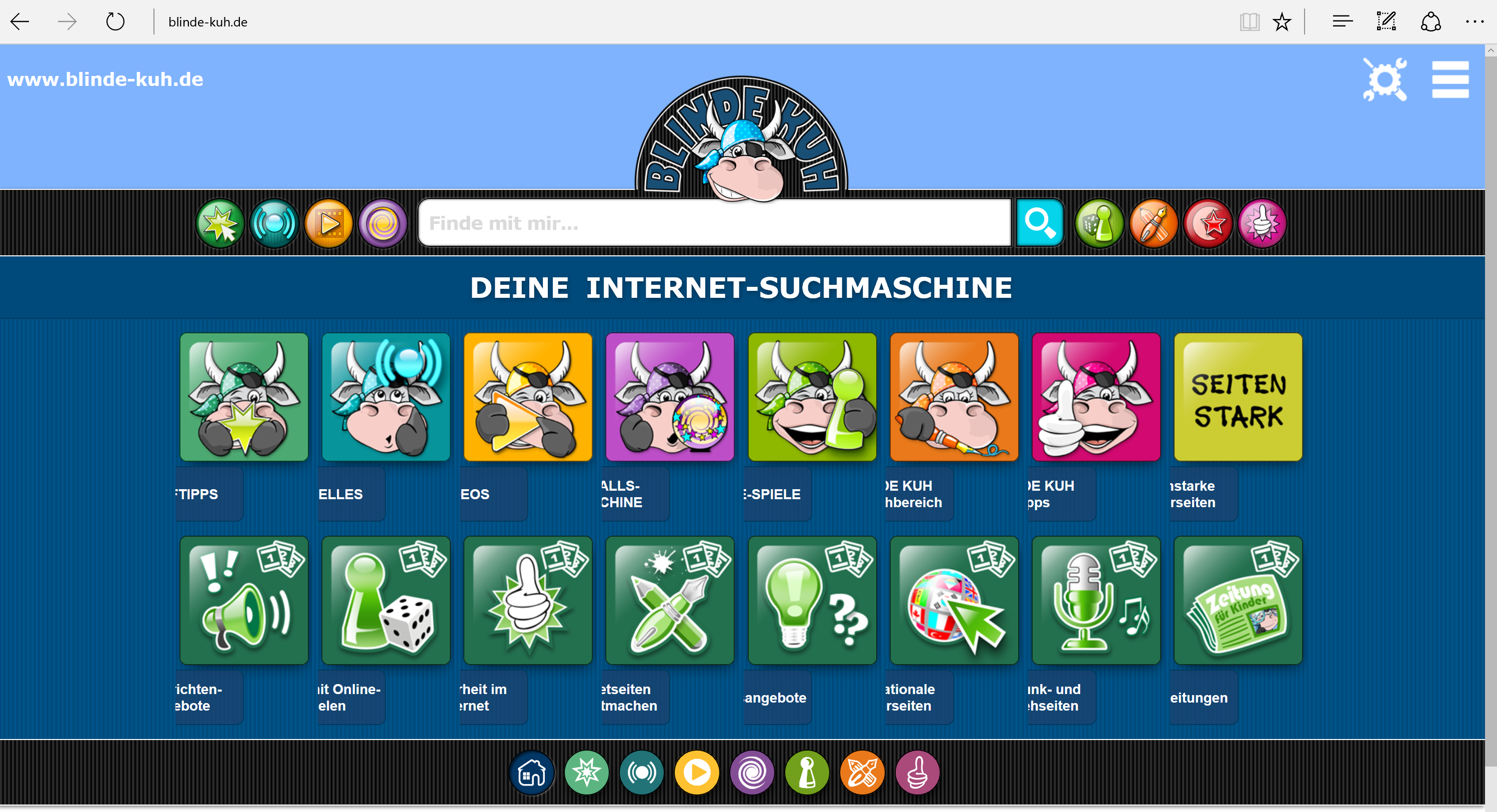 blinde-kuh.de
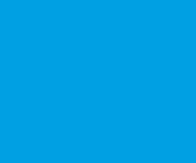 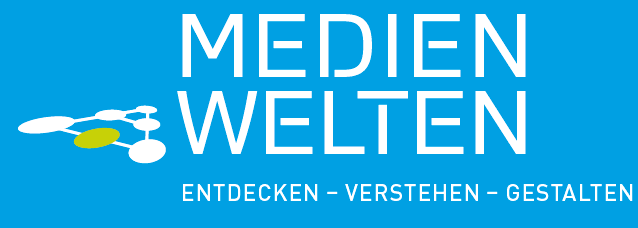 Suchmaschinen
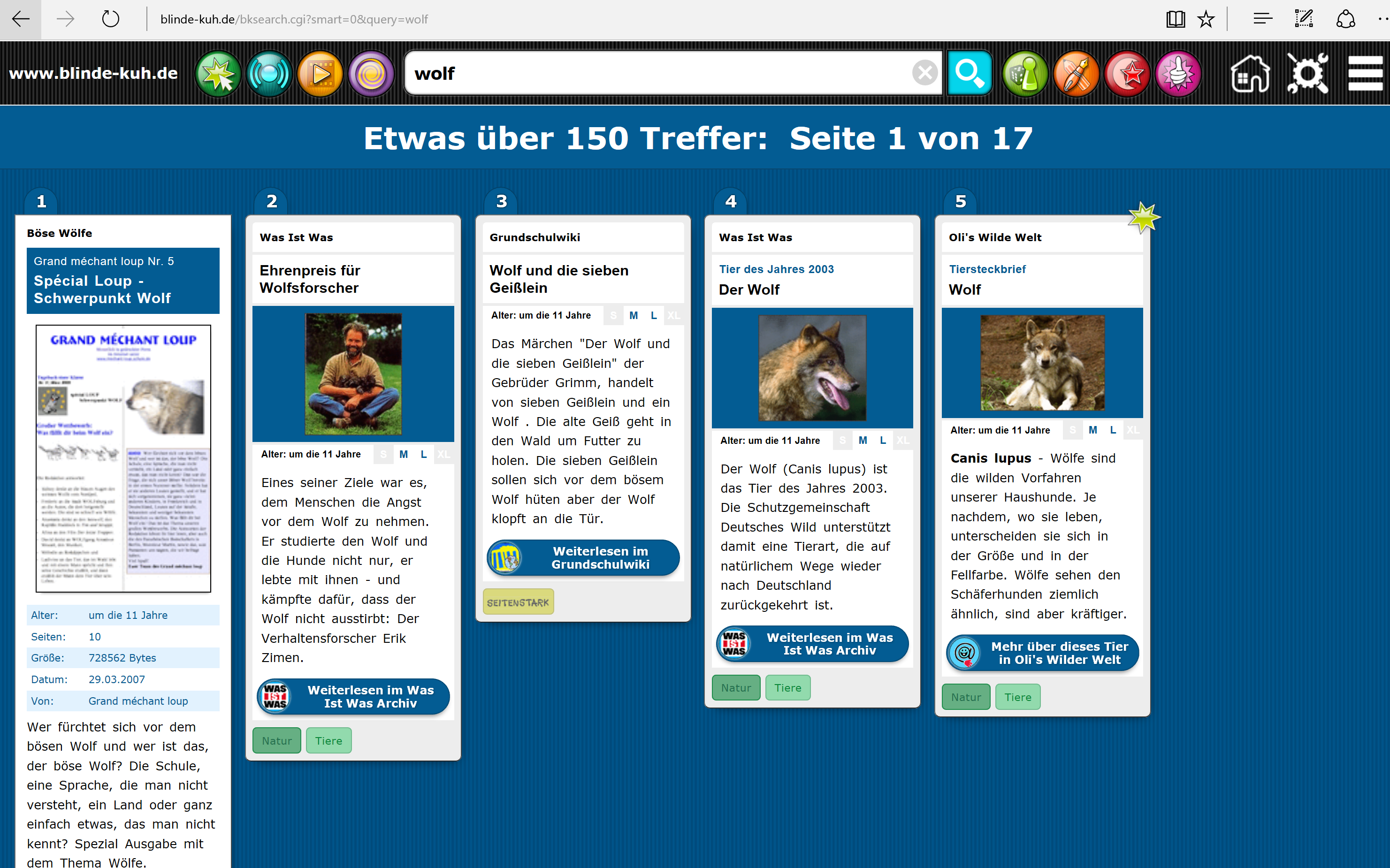 blinde-kuh.de
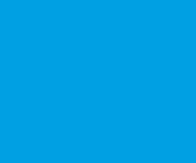 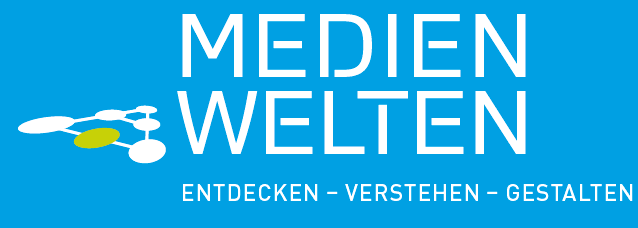 Suchmaschinen
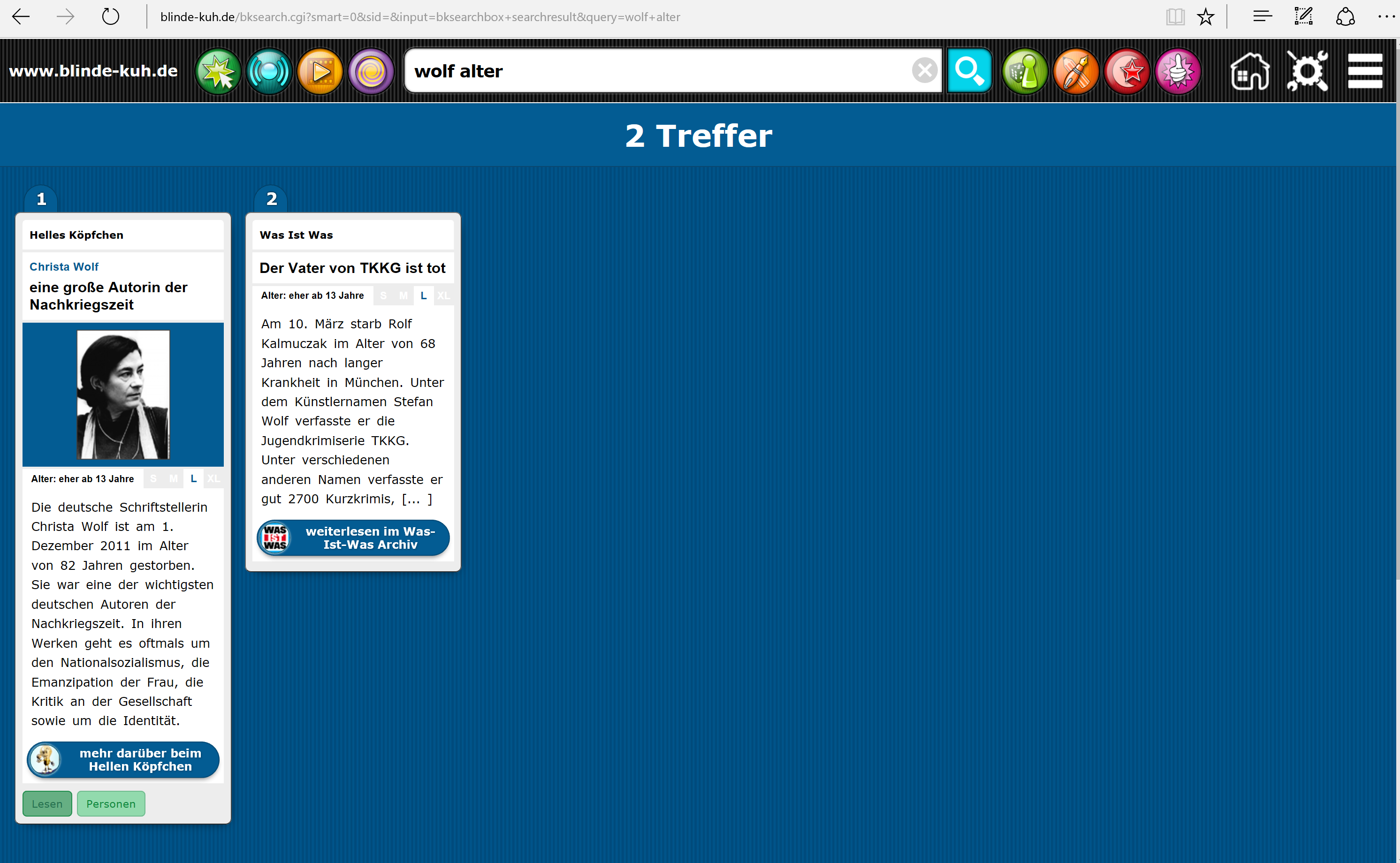 blinde-kuh.de
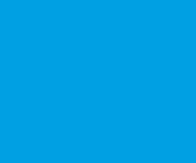 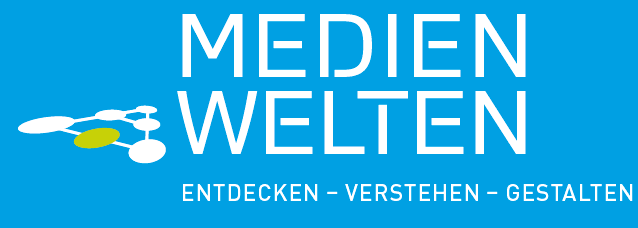 Suchmaschinen
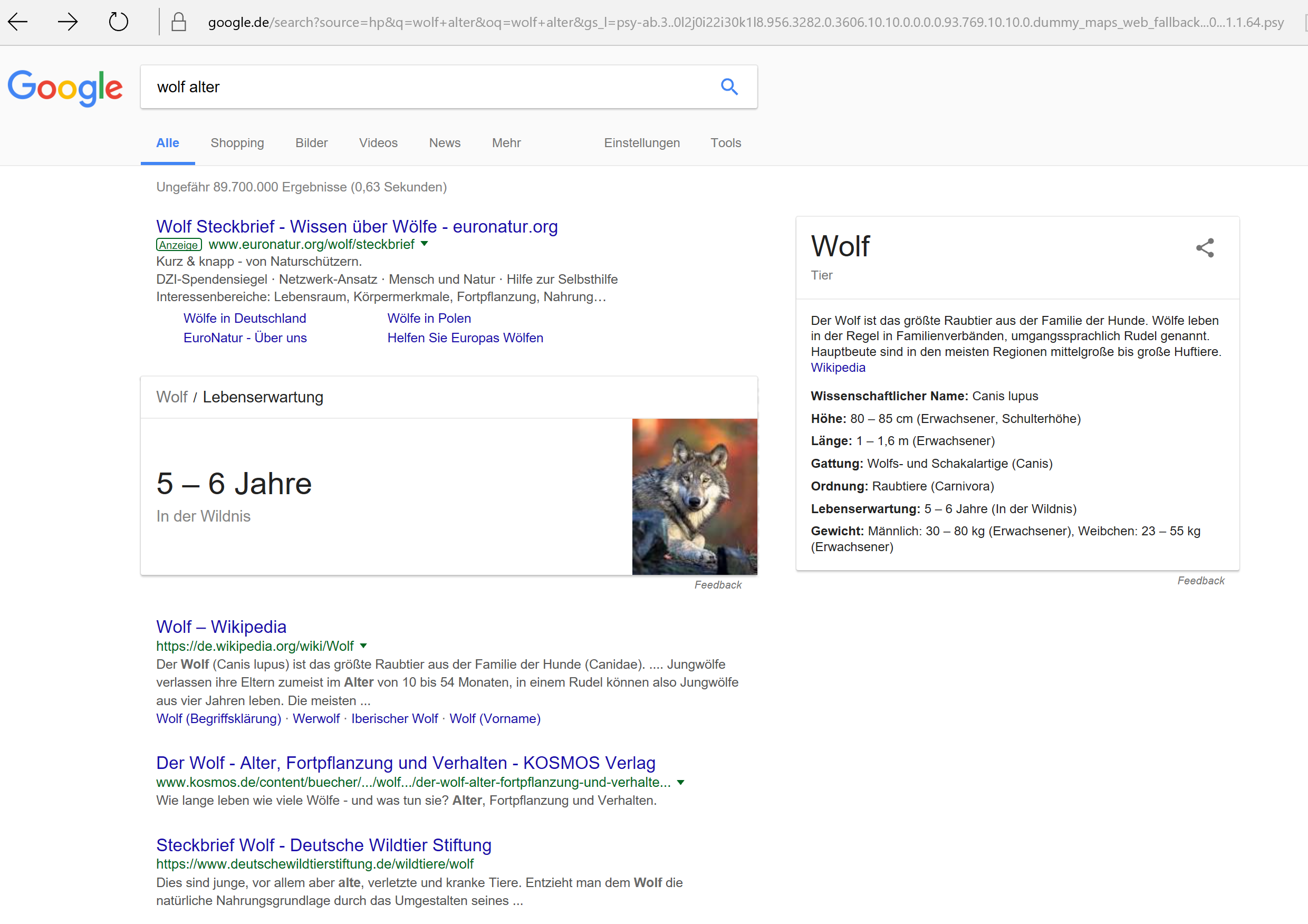 google.de
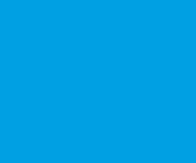 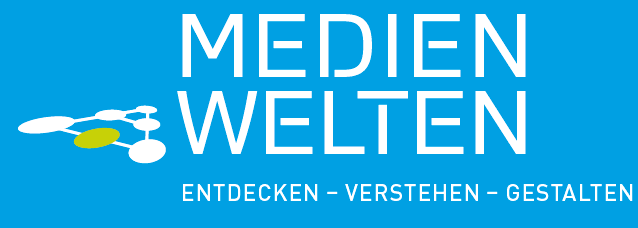 Suchmaschinen
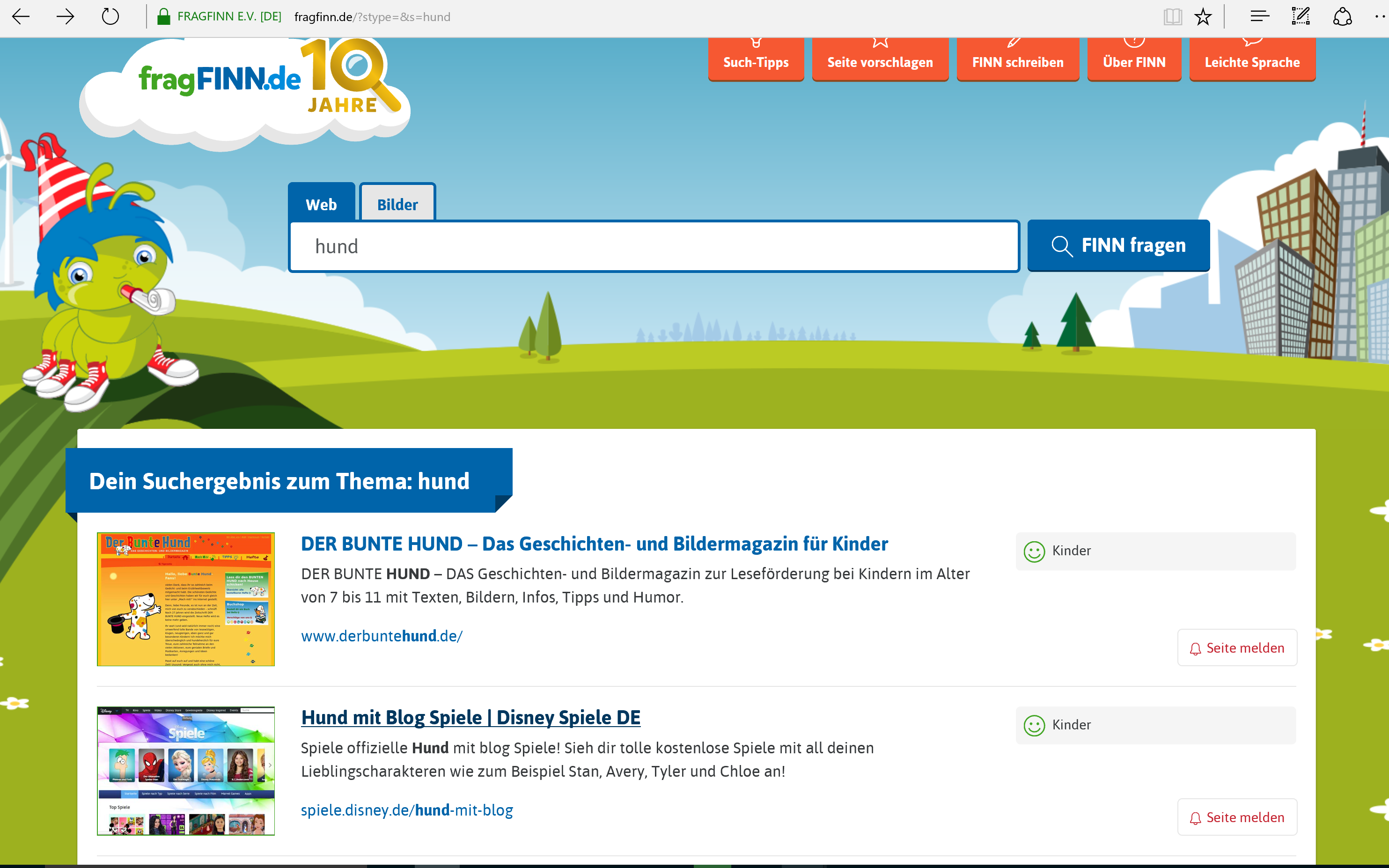 fragfinn.de
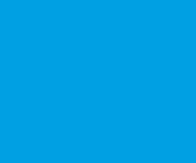 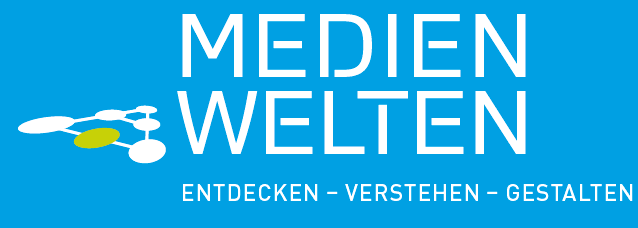 Recherchieren
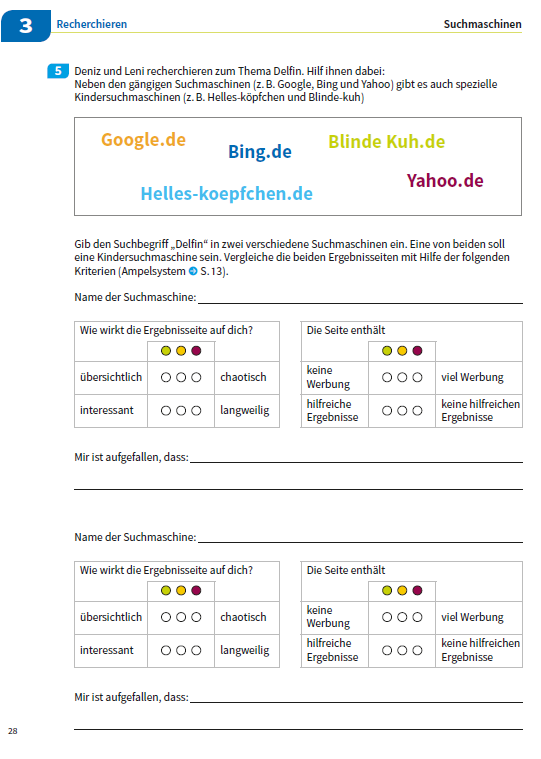 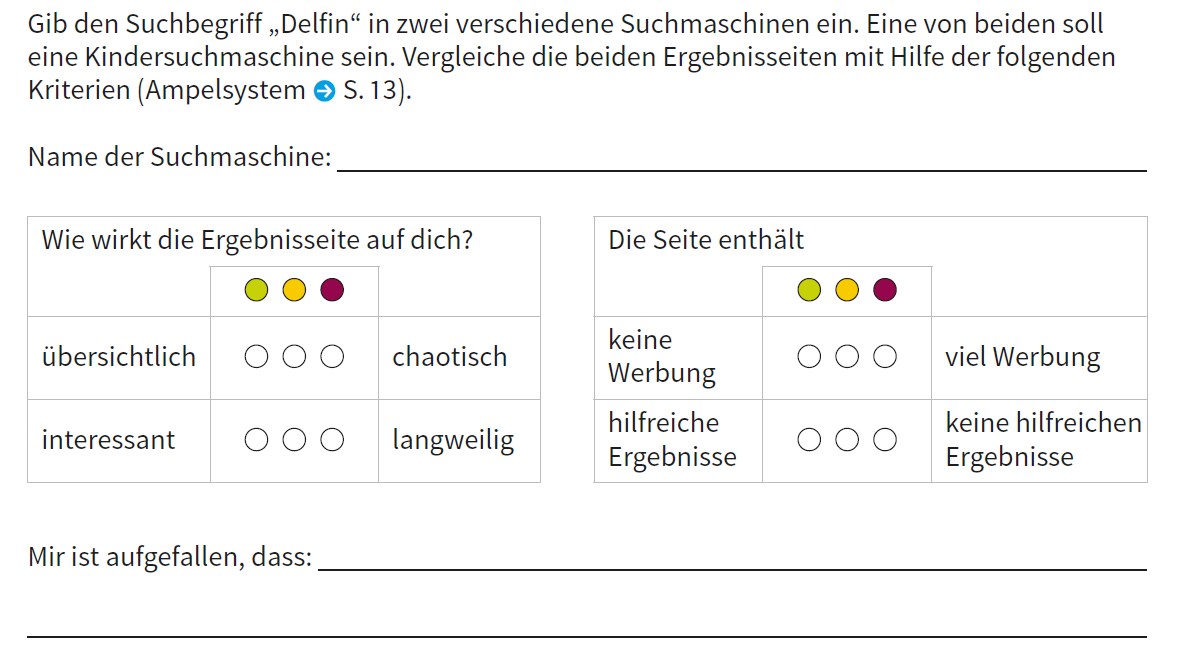 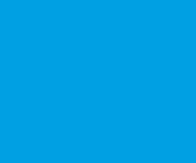 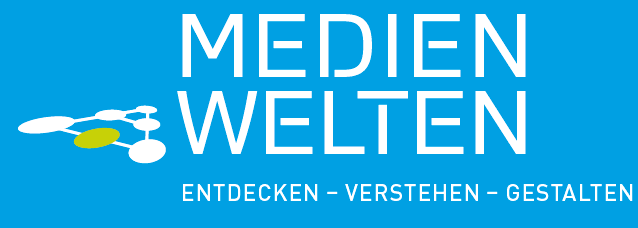 Recherchieren
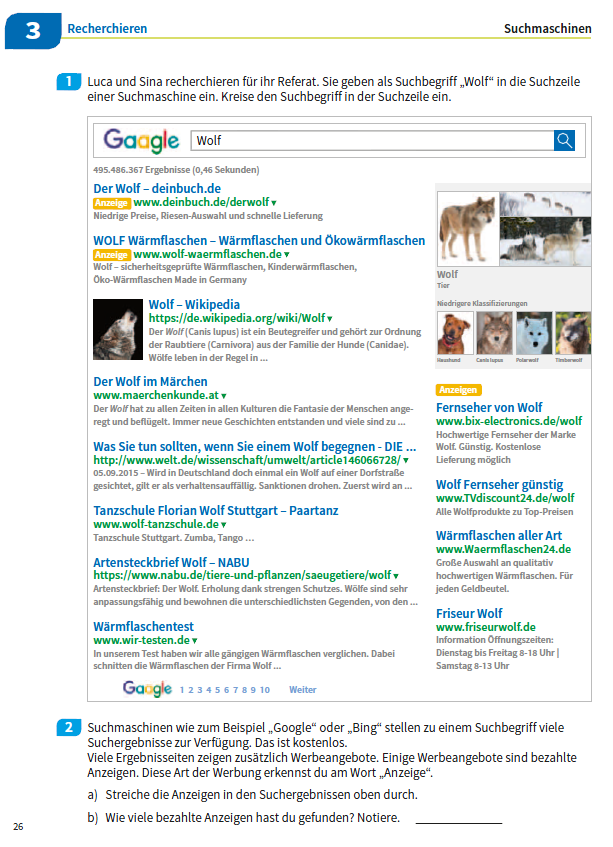 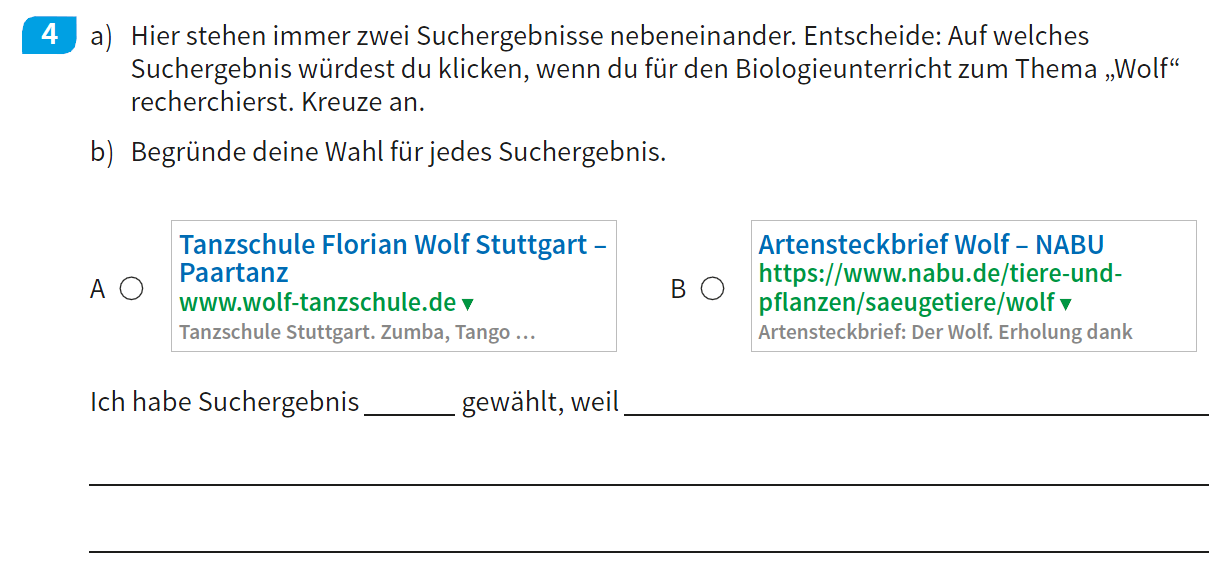 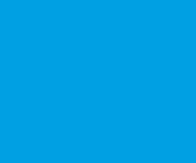 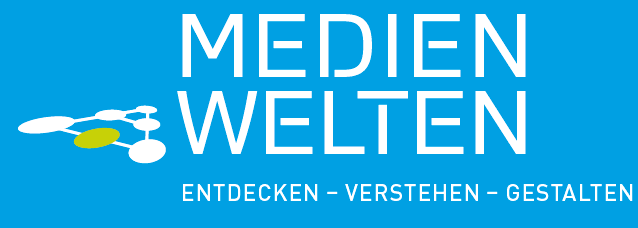 Recherchieren
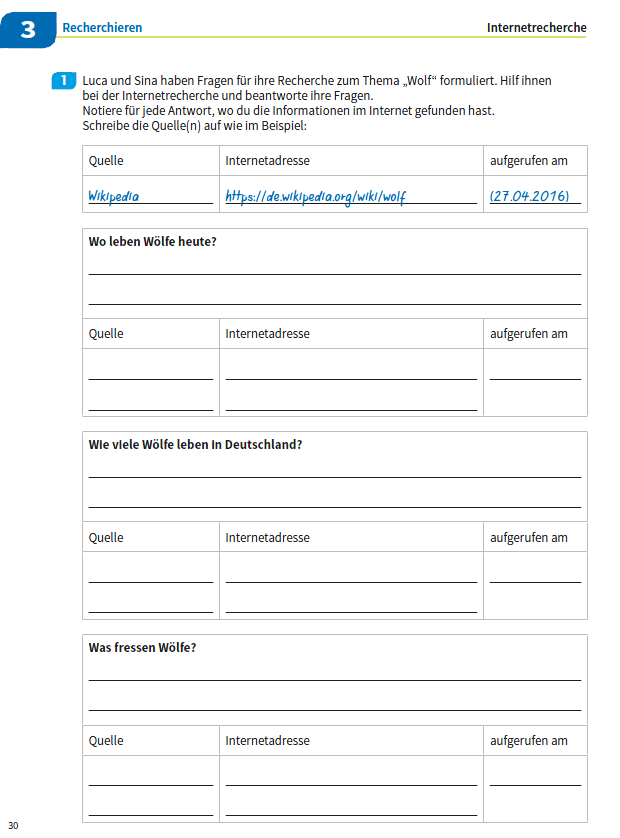 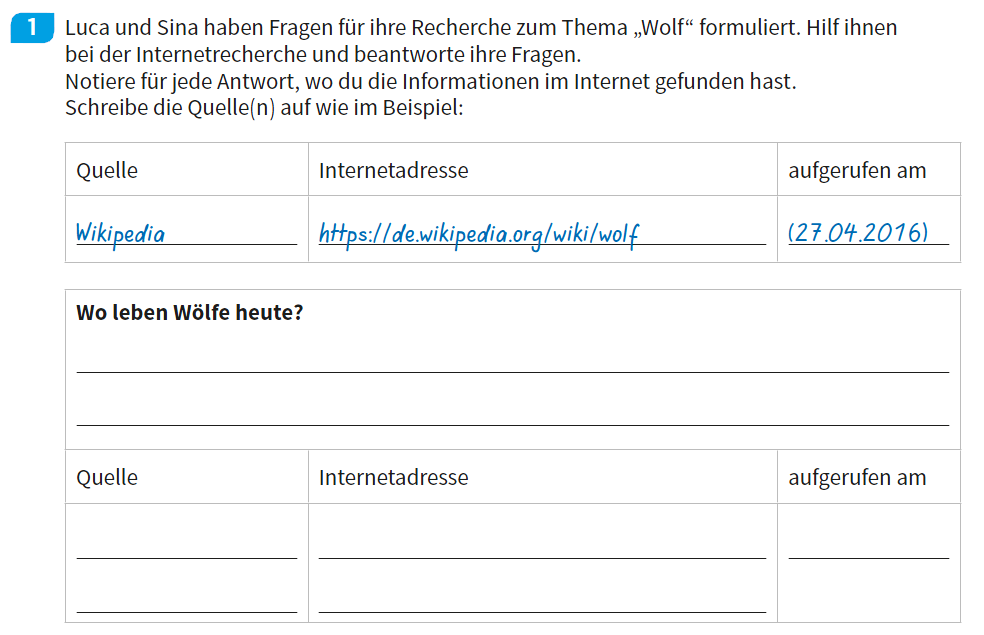 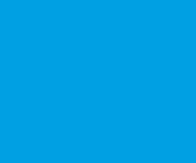 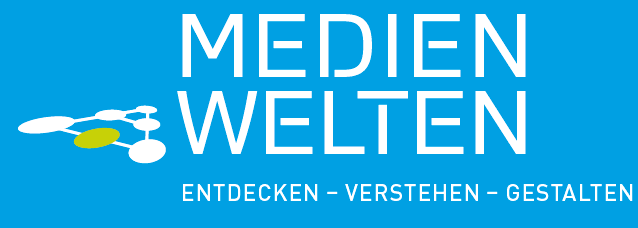 Recherchieren
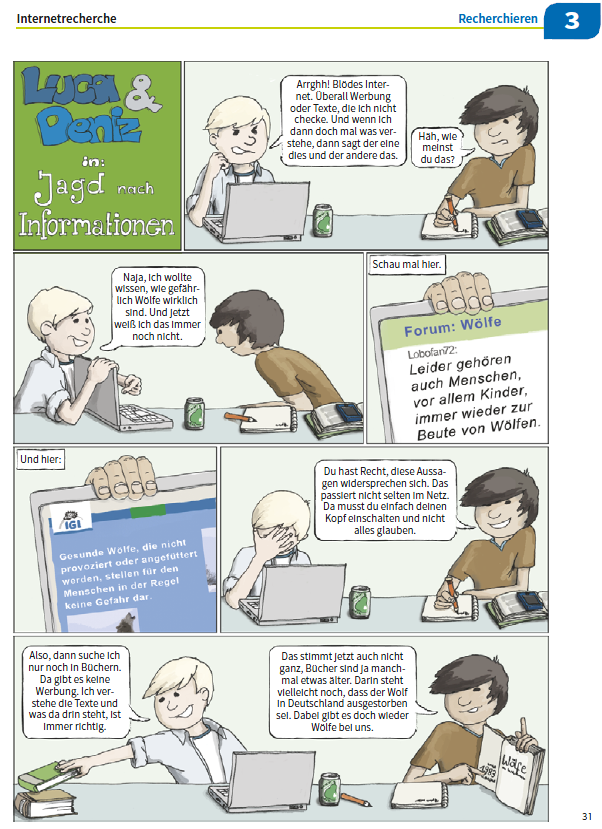 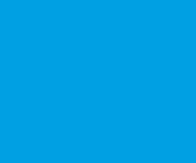 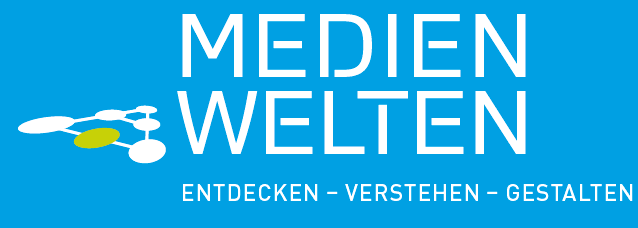 Recherchieren
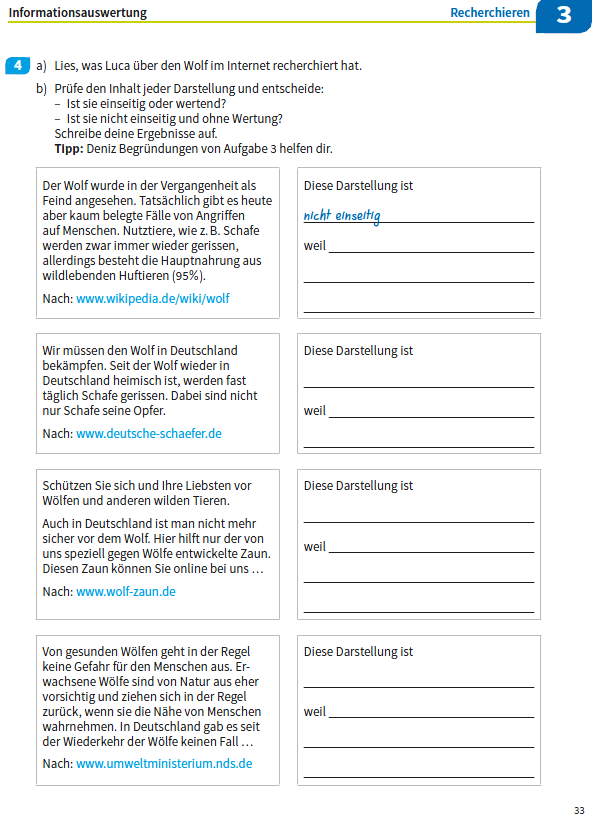 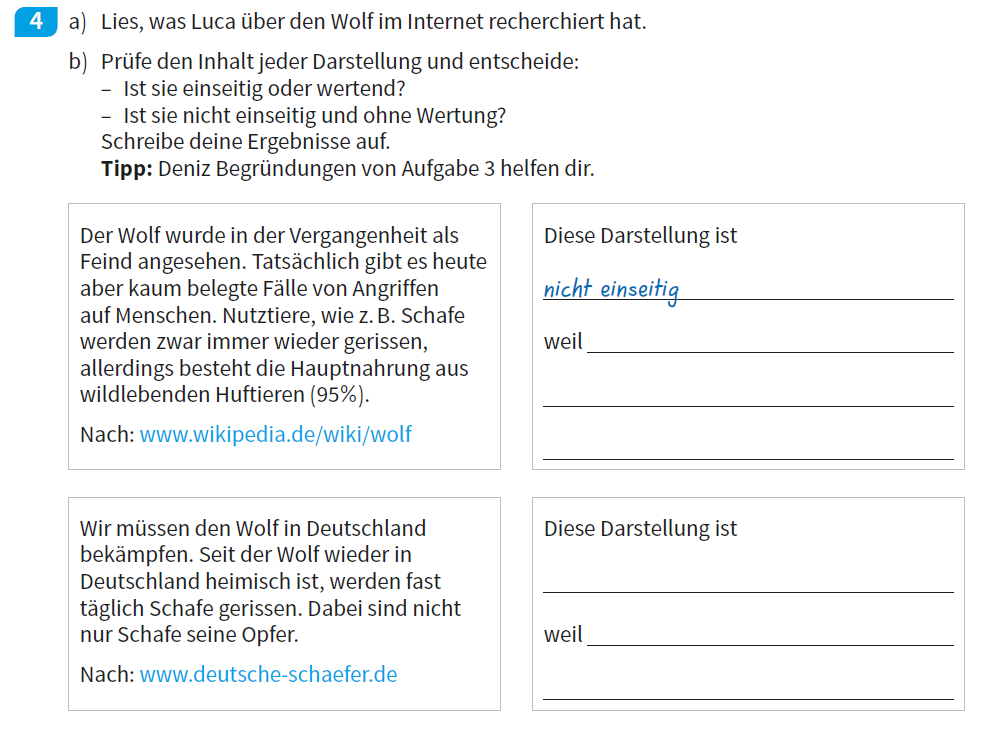 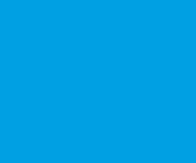 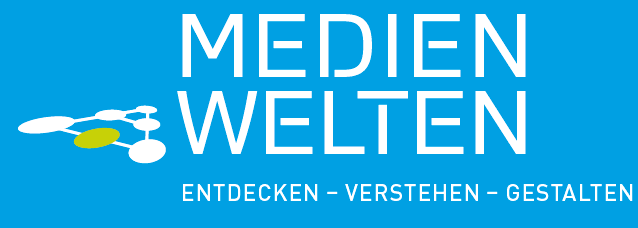 Recherchieren
-> Recherche zu einem eigenen Thema
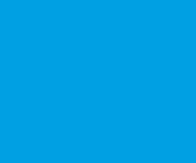 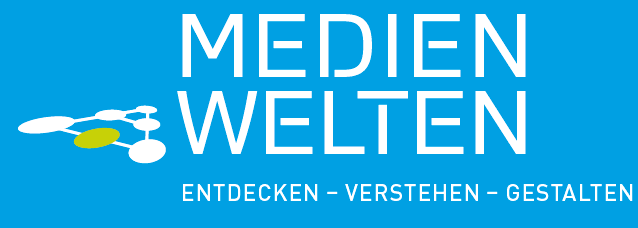 Modul 4
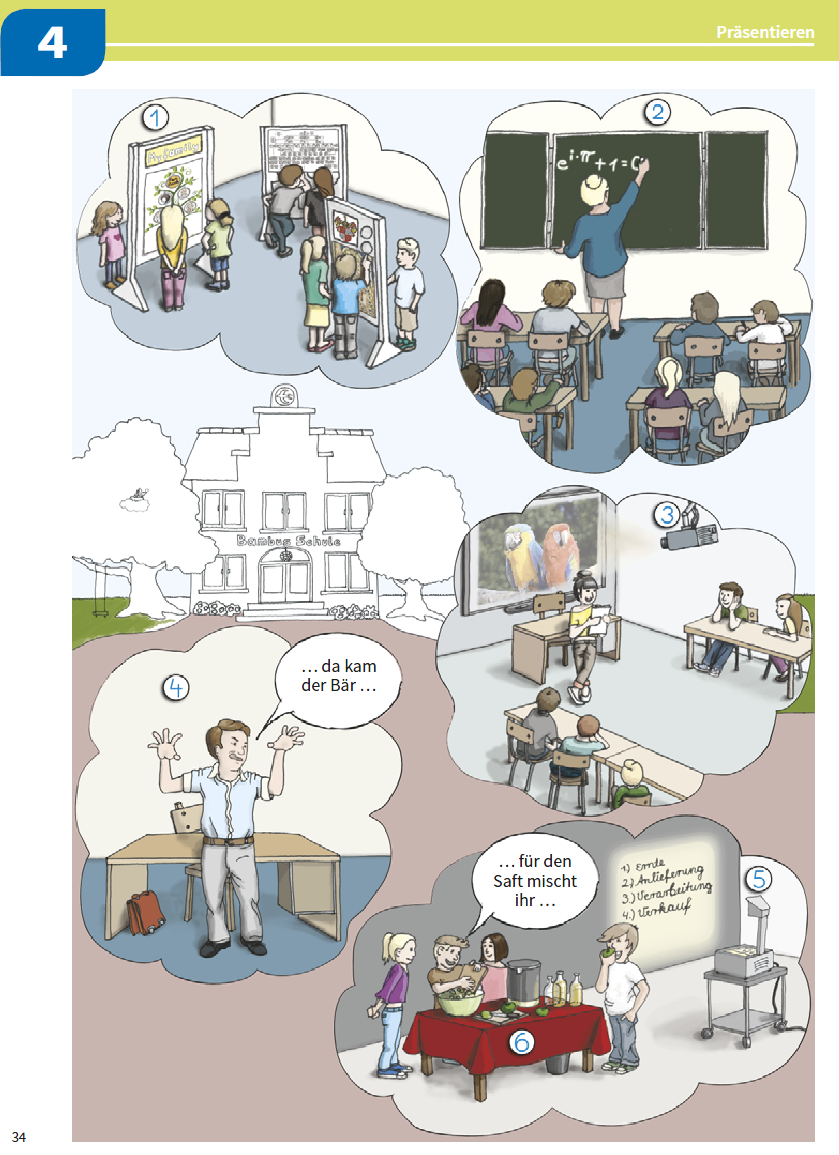 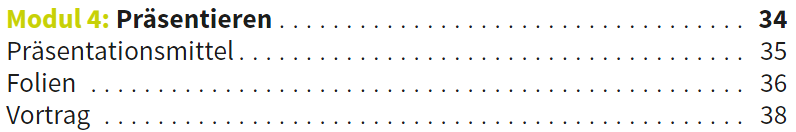 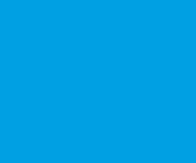 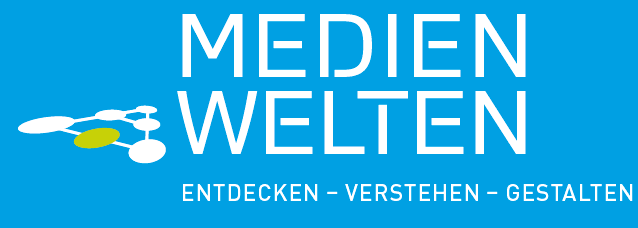 Modul 4
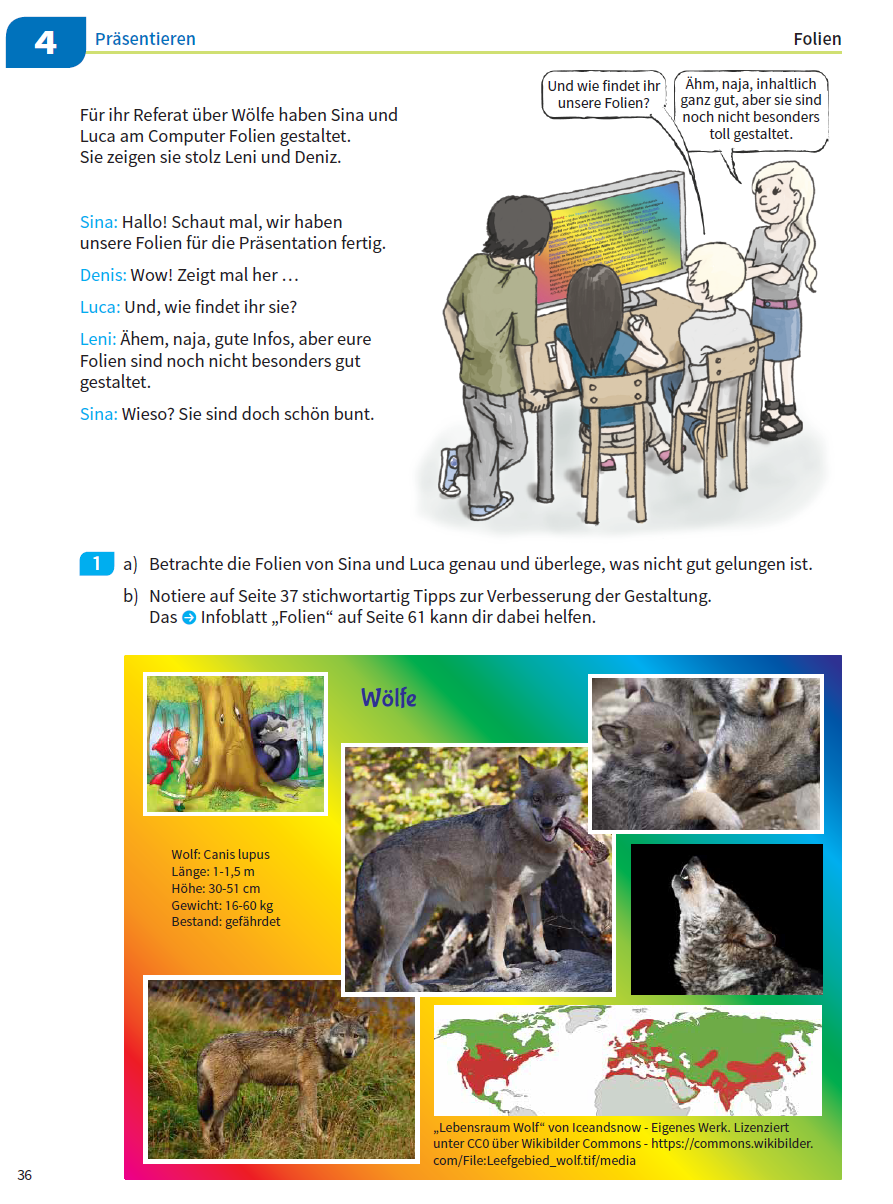 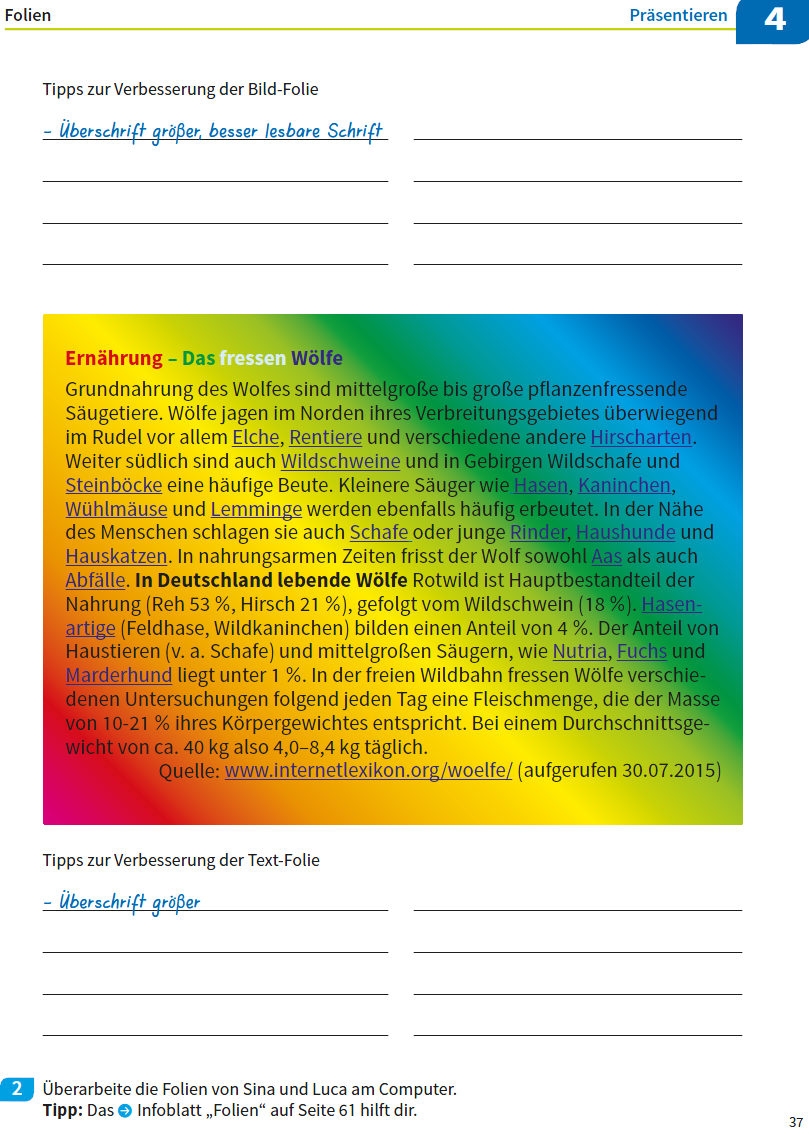 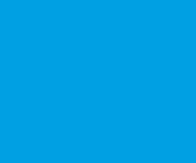 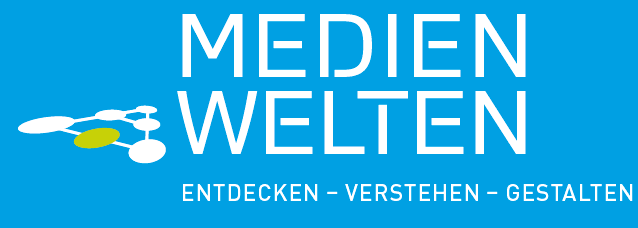 Modul 4
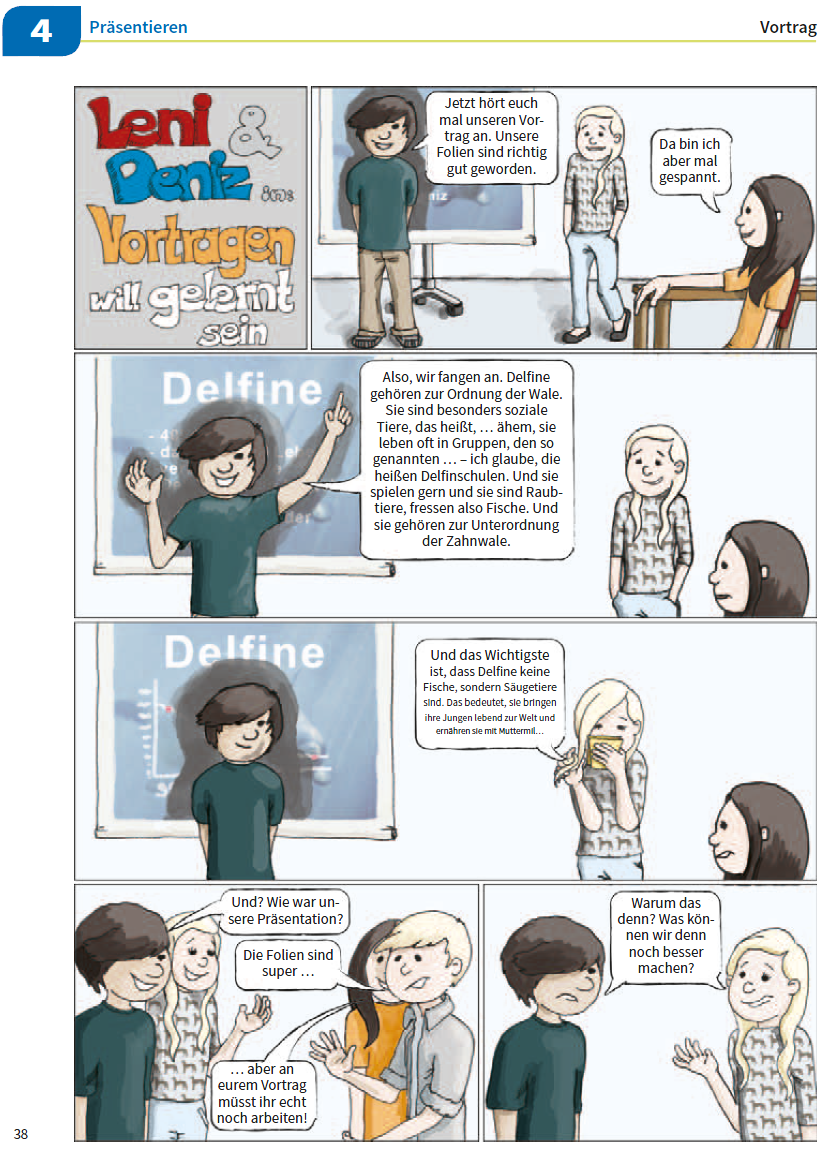 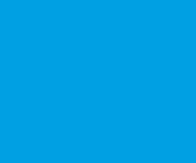 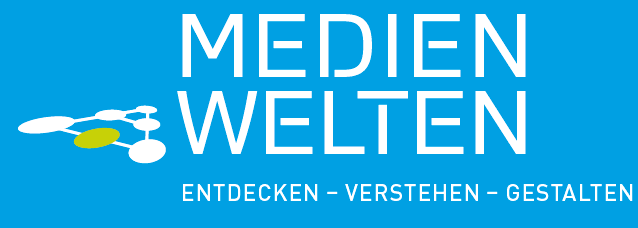 Modul 5
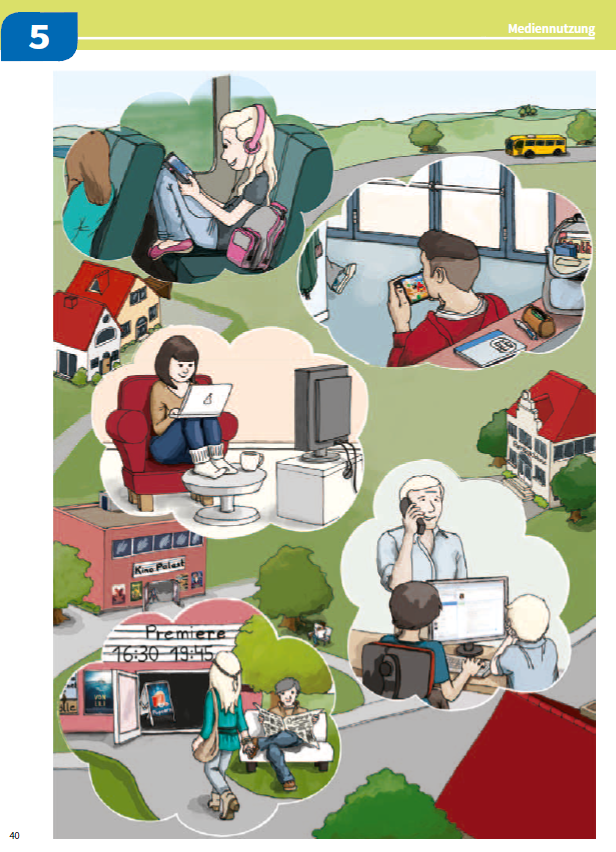 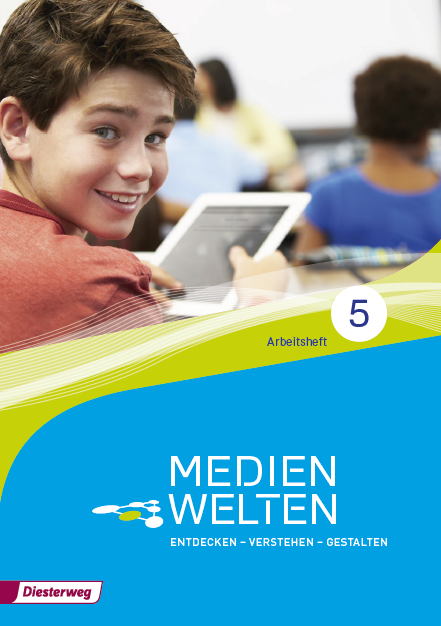 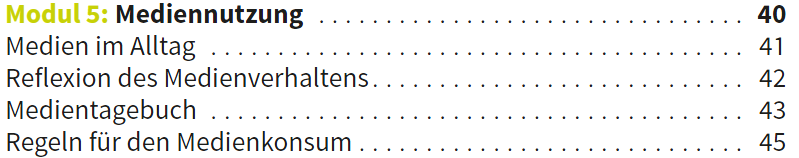 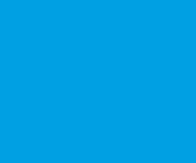 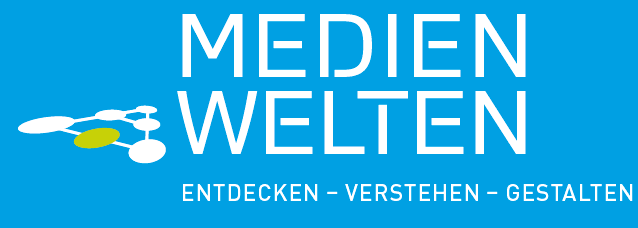 Modul 5
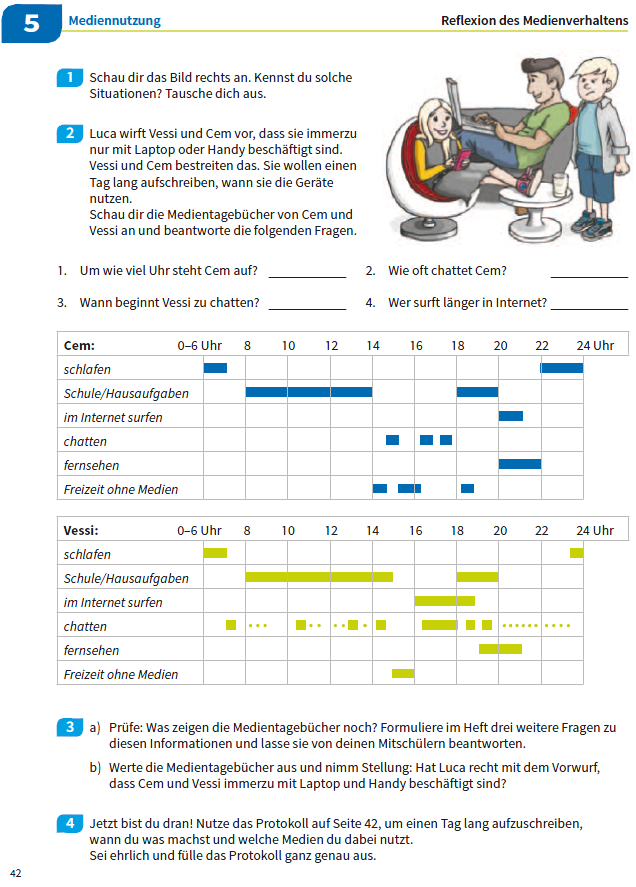 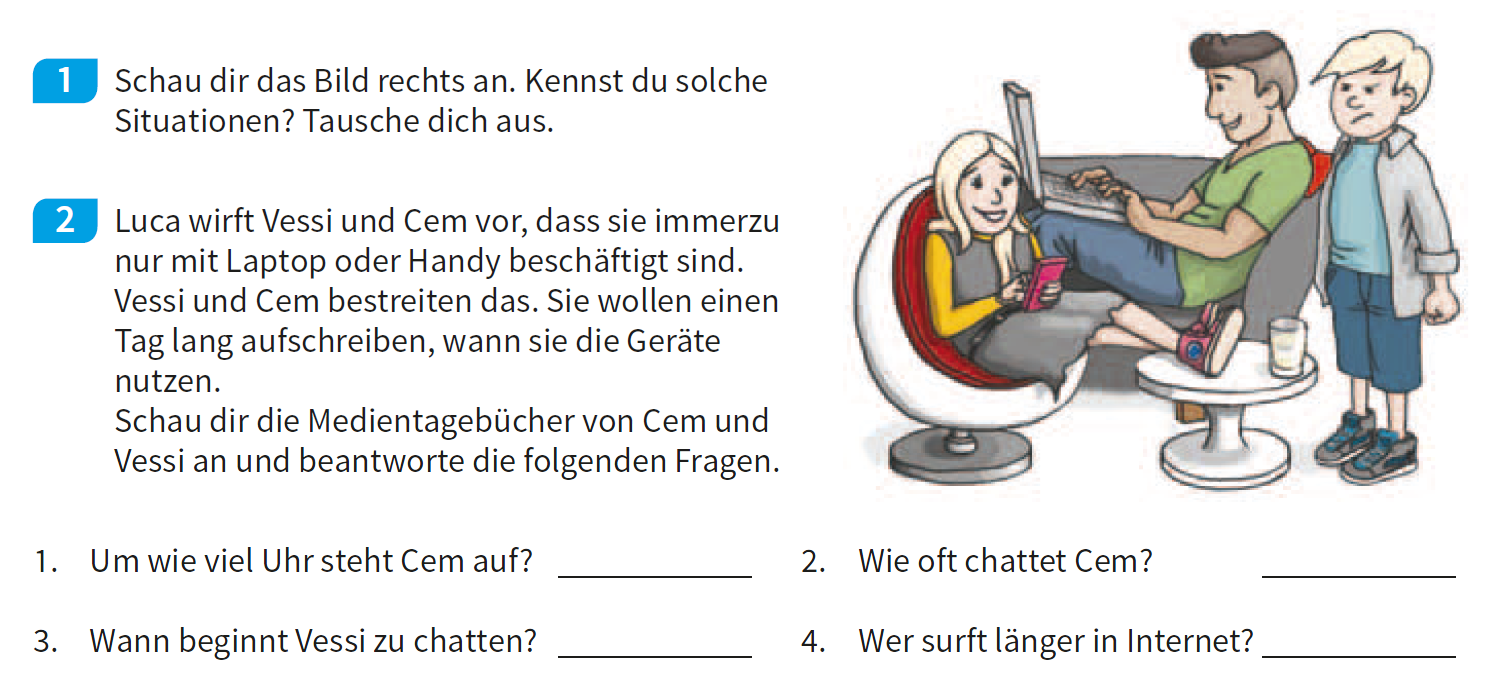 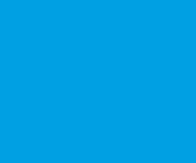 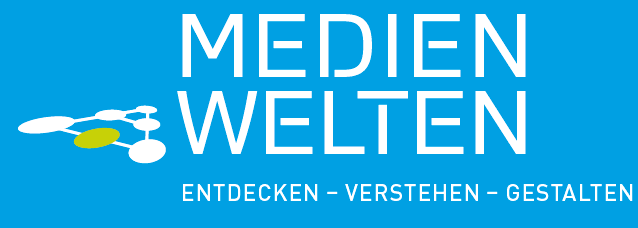 Modul 5
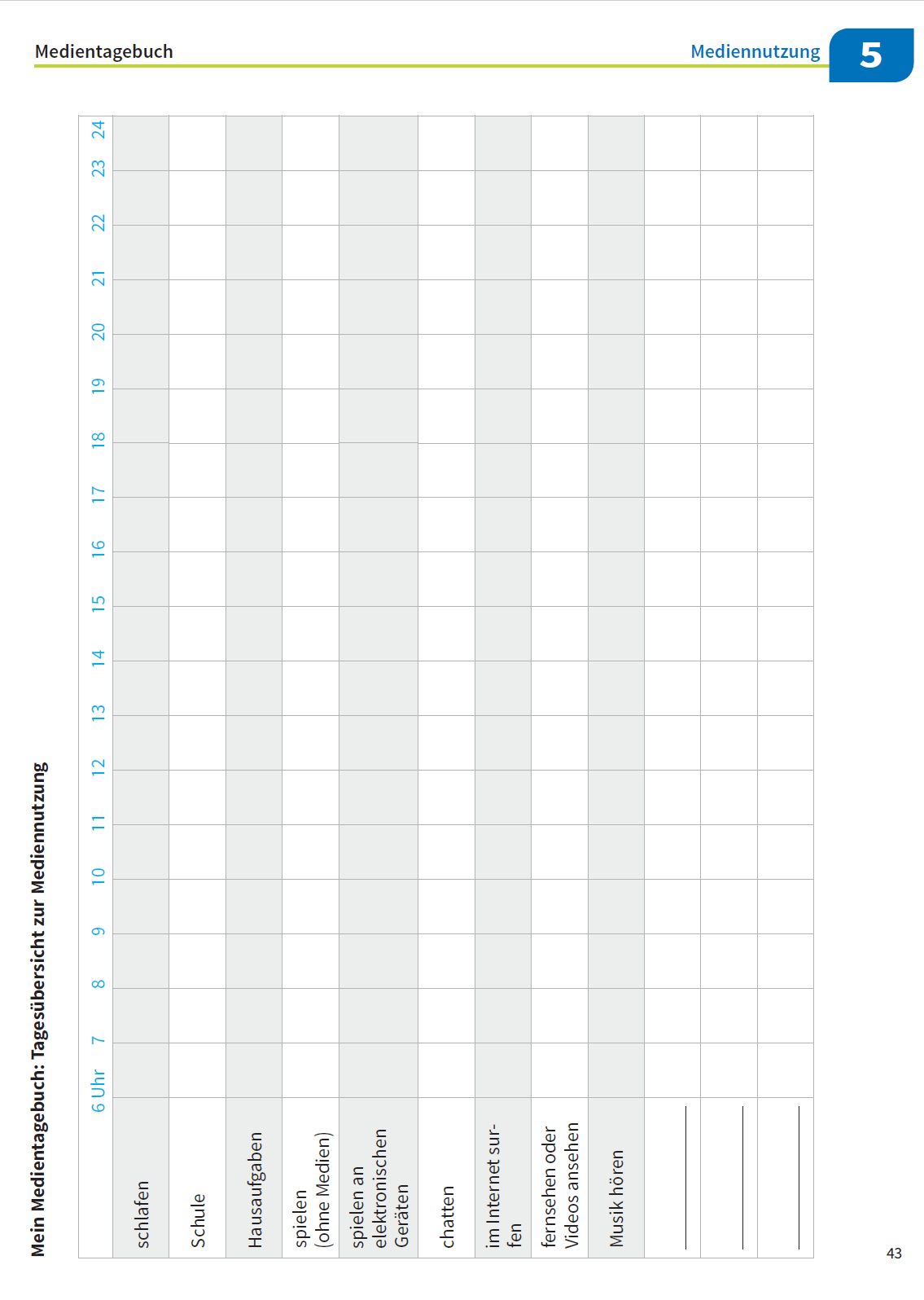 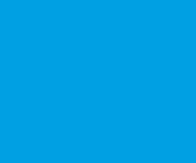 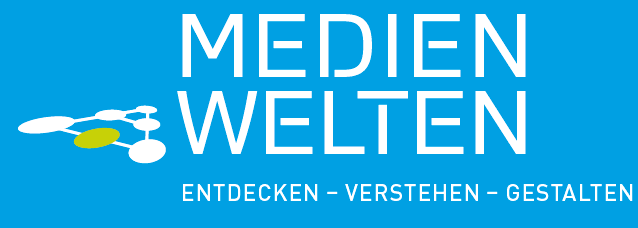 Medienpass
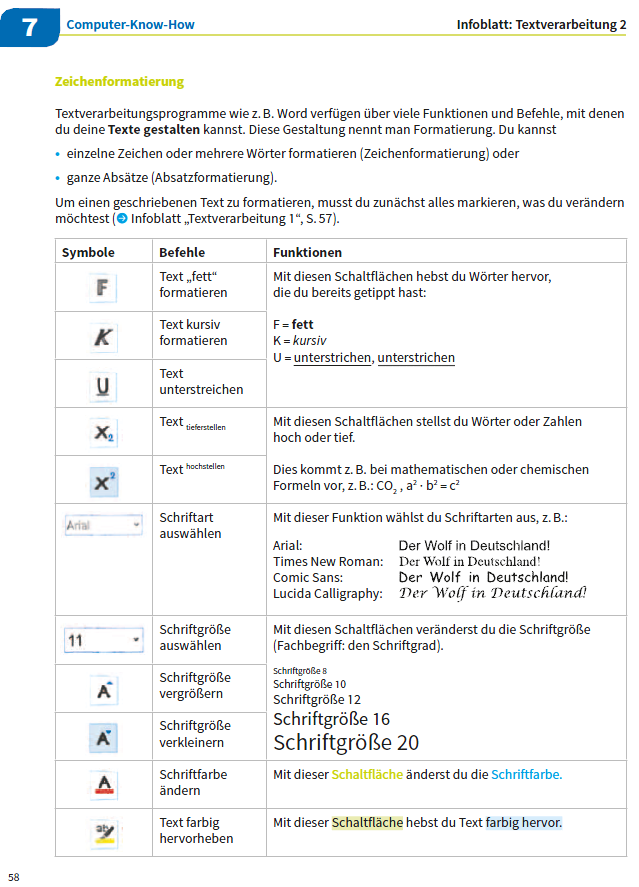 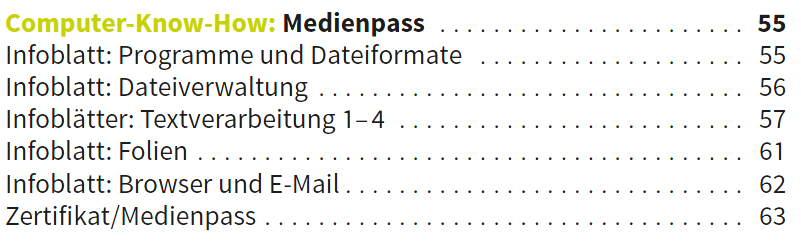 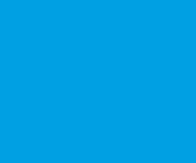 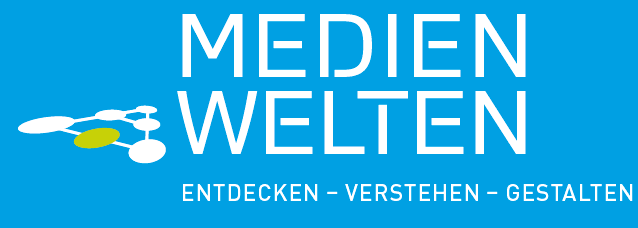 Medienpass
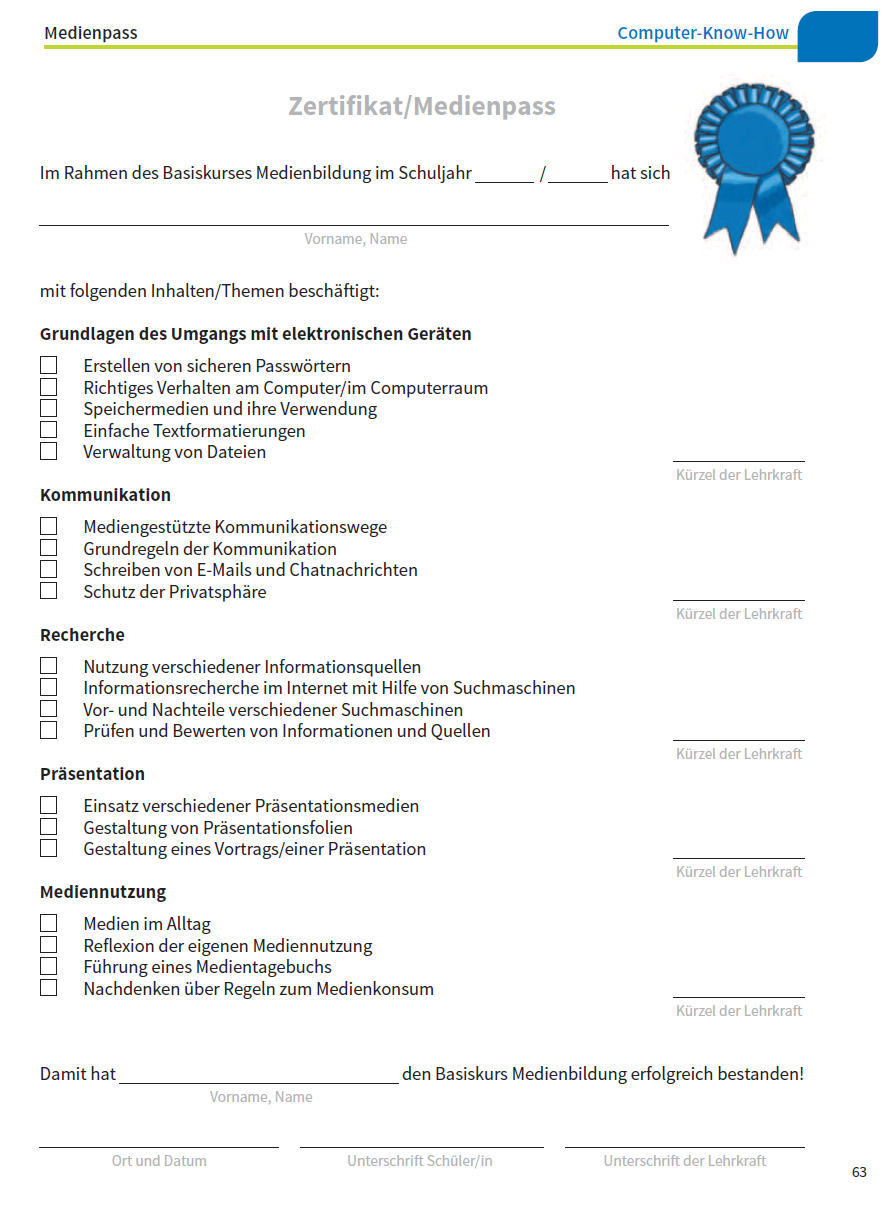 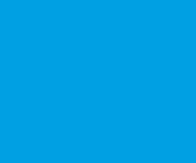 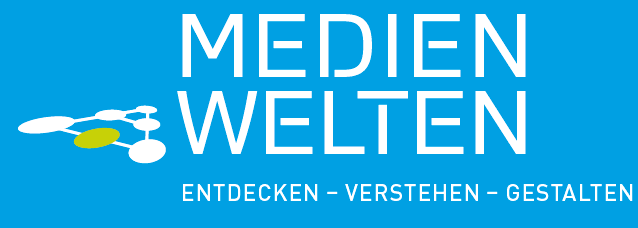 Medienbildungskonzept
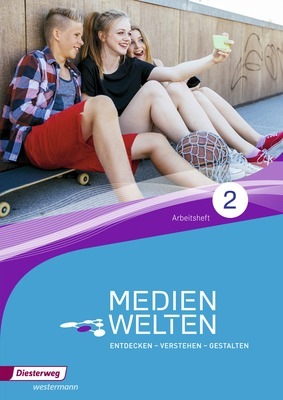 Modul 1: Soziale Netzwerke
Modul 2: Videoproduktion
Modul 3: Cybermobbing
Modul 4: Videogames
Modul 5: Vom Ereignis zur Nachricht
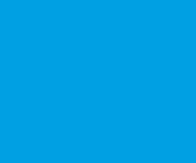 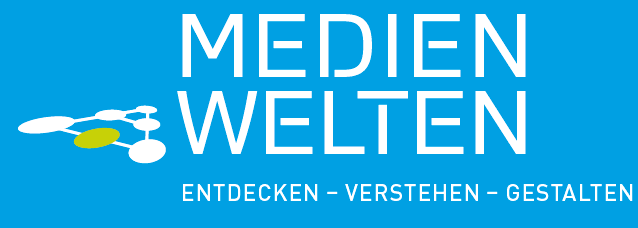 Modul 1: Soziale Netzwerke
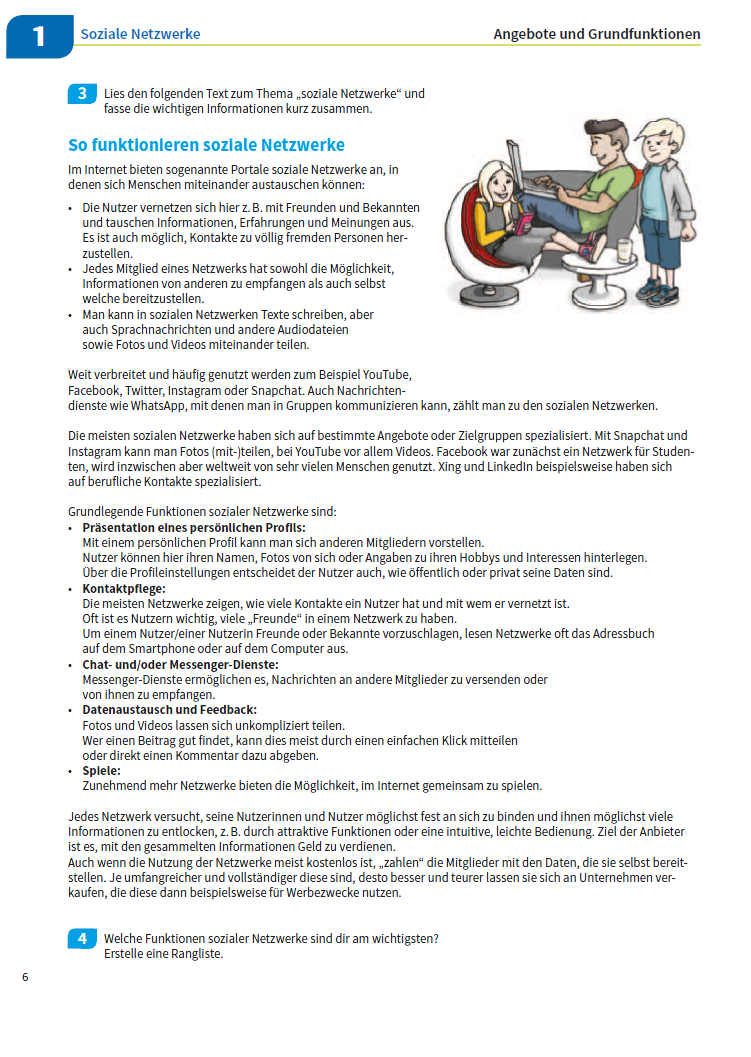 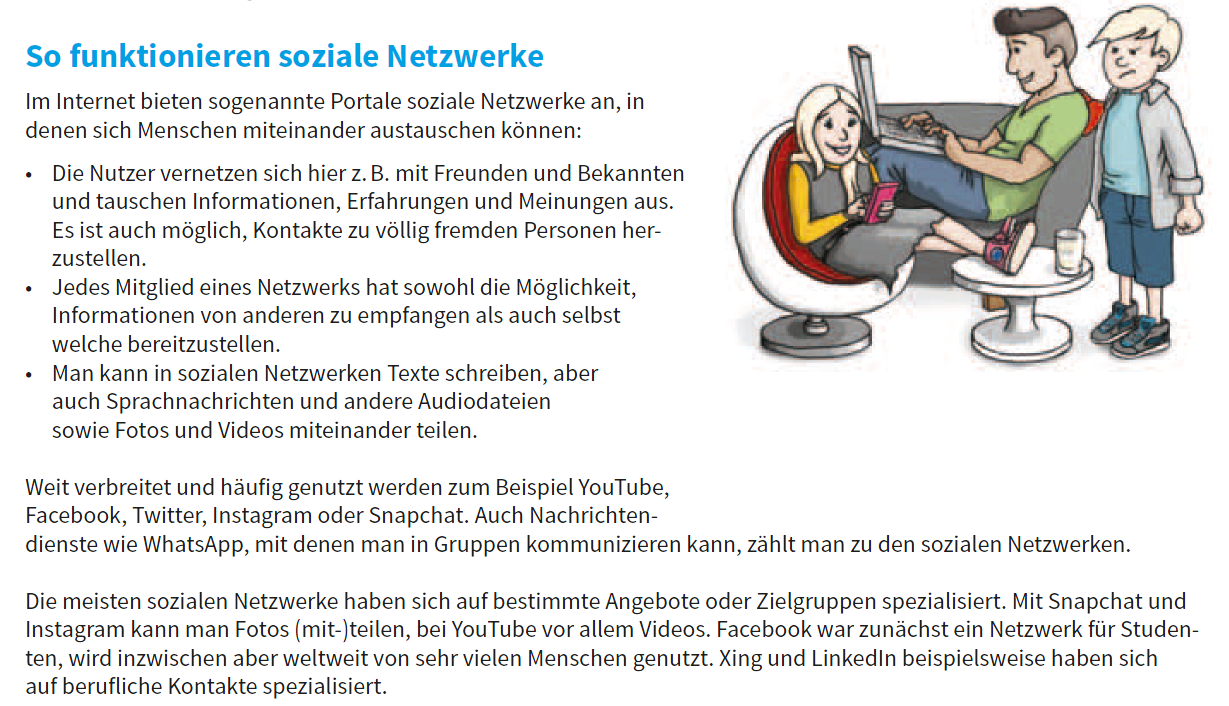 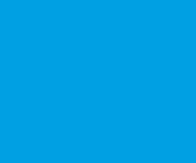 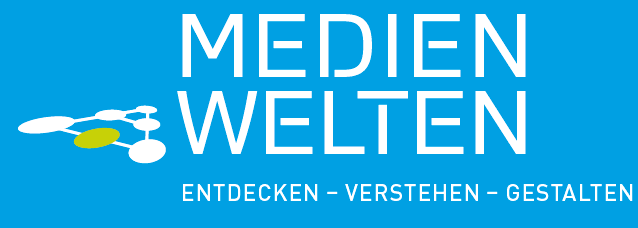 Modul 1: Soziale Netzwerke
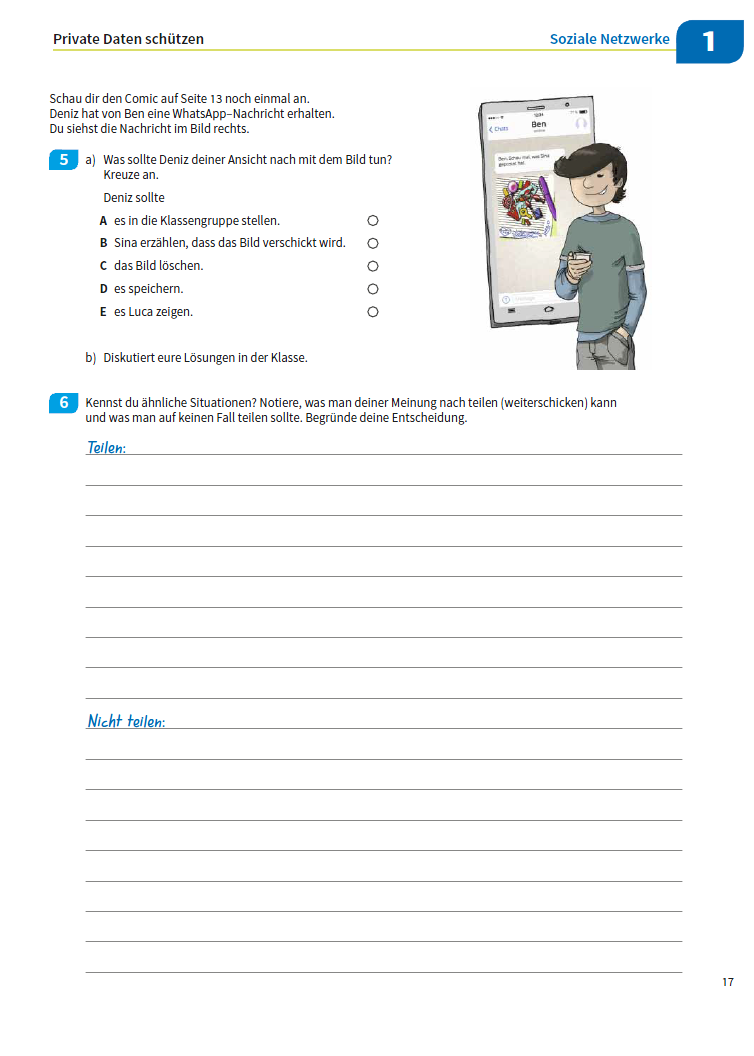 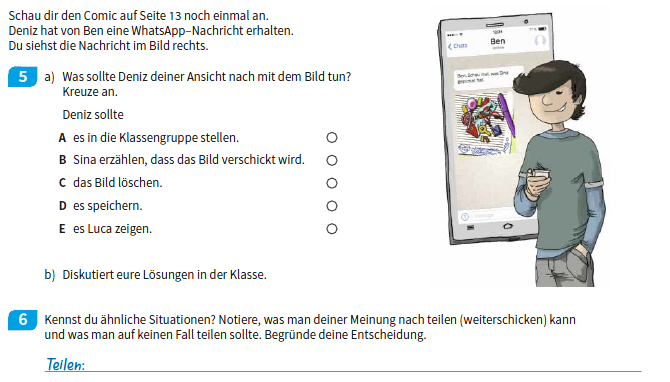 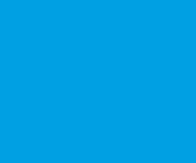 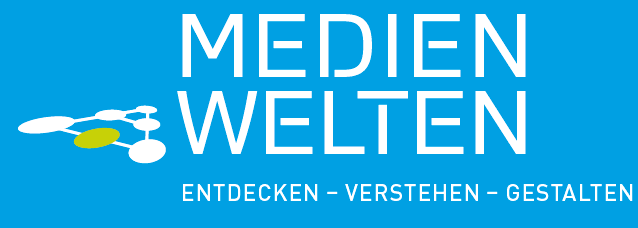 Modul 2: Videoproduktion
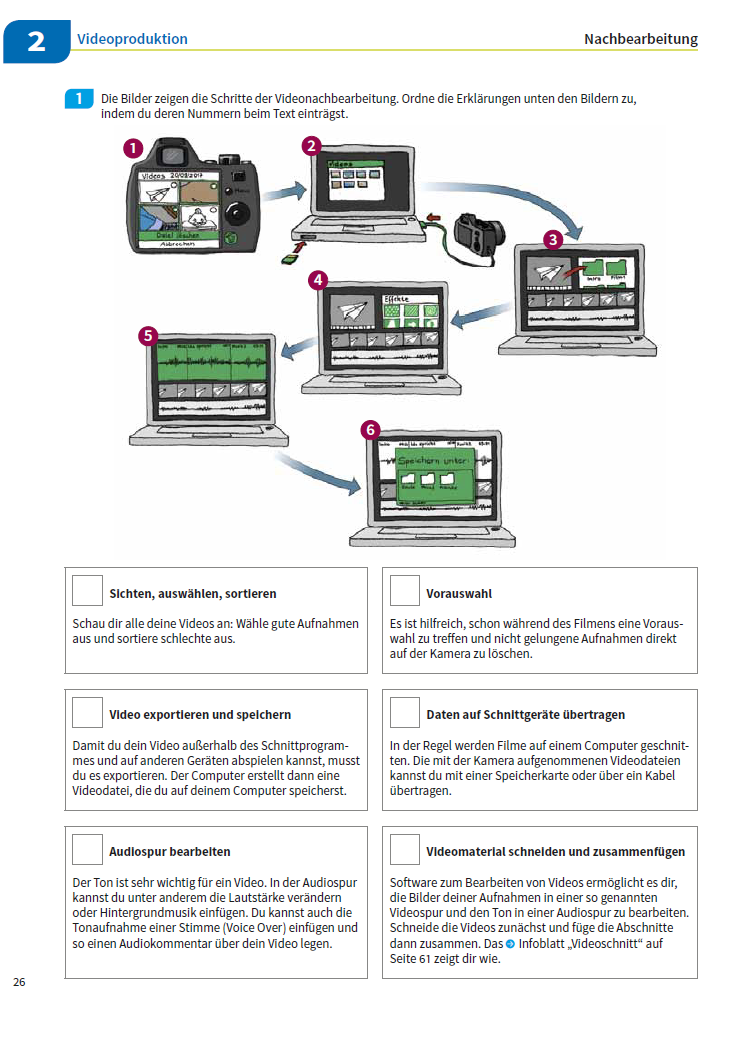 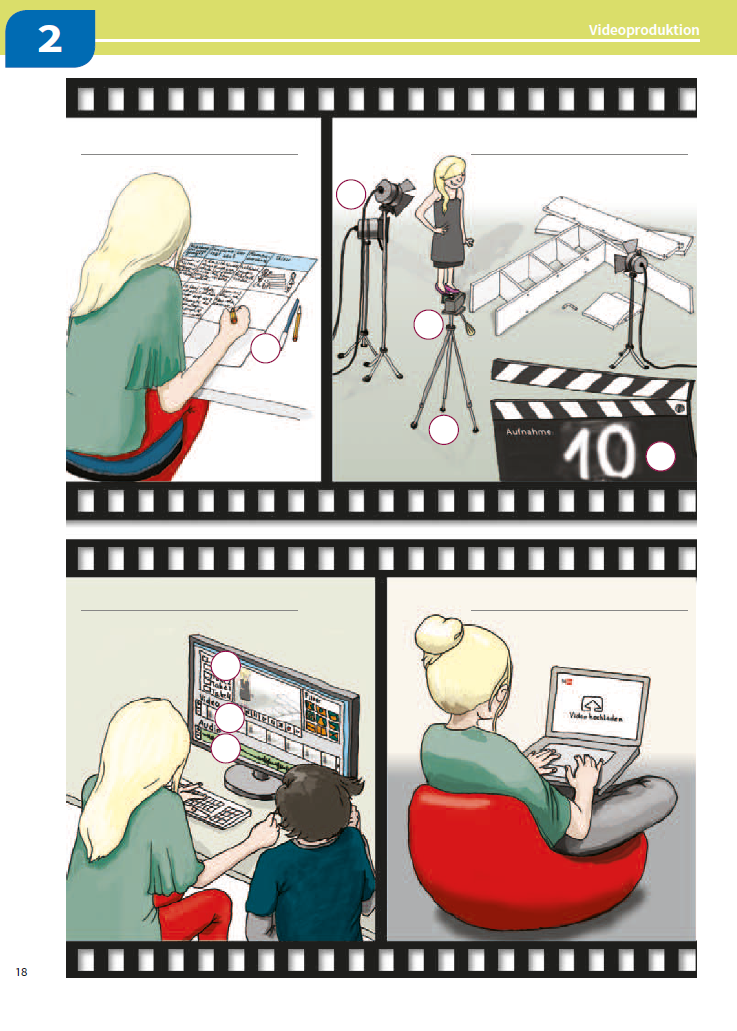 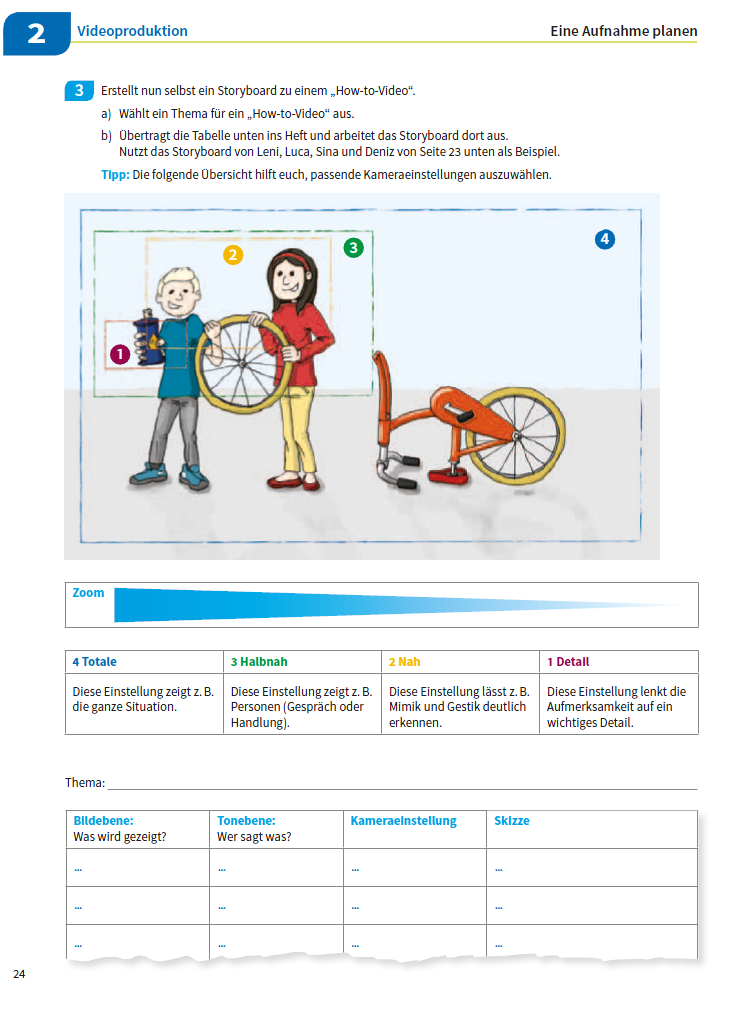 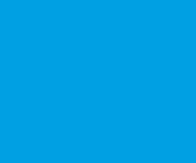 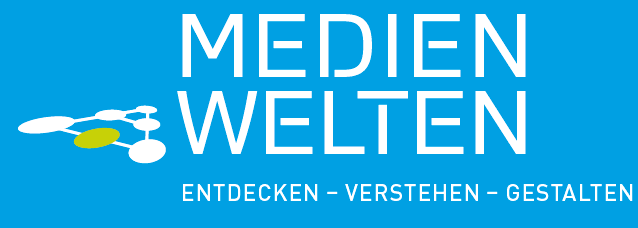 Modul 3: Cybermobbing
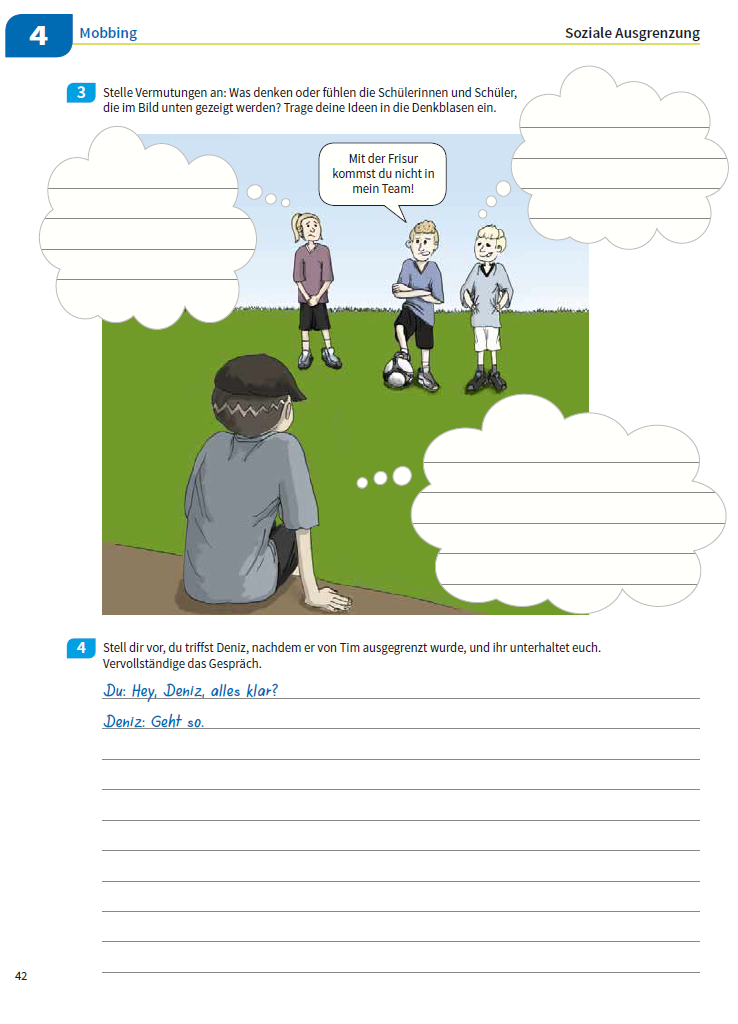 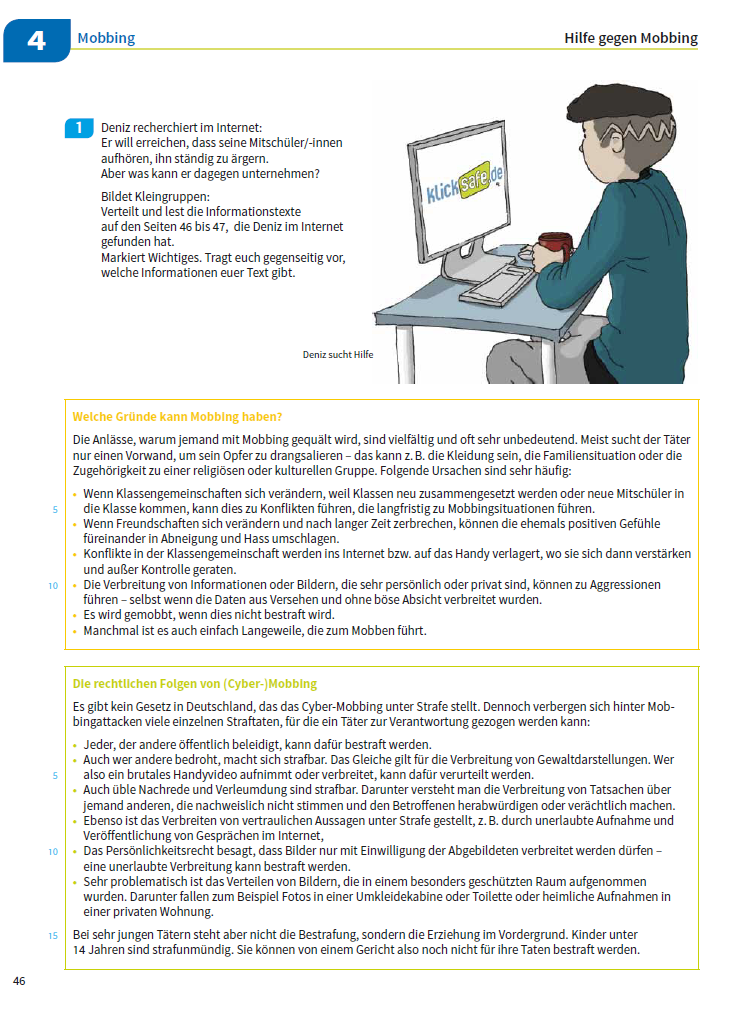 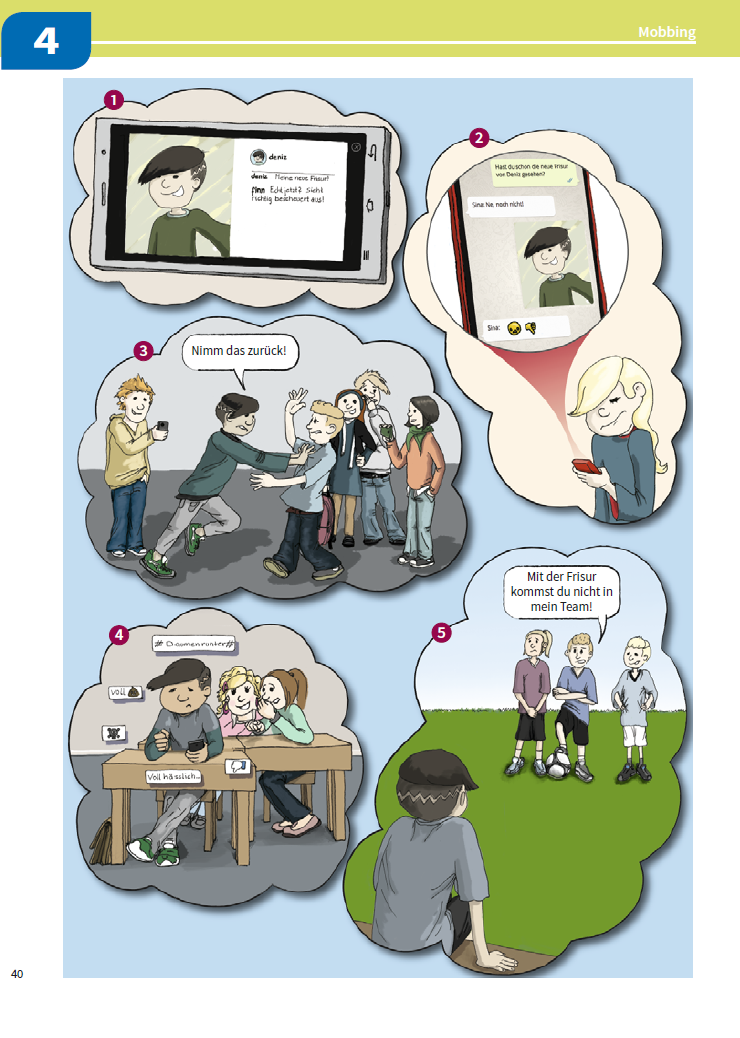 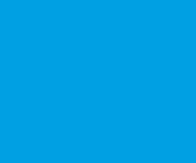 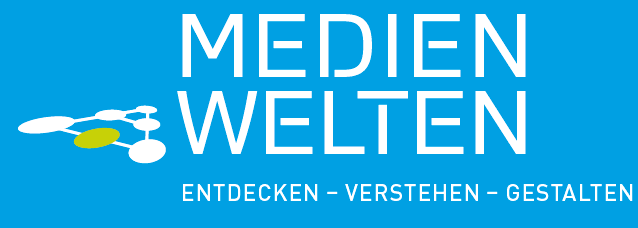 Modul 4: Gaming
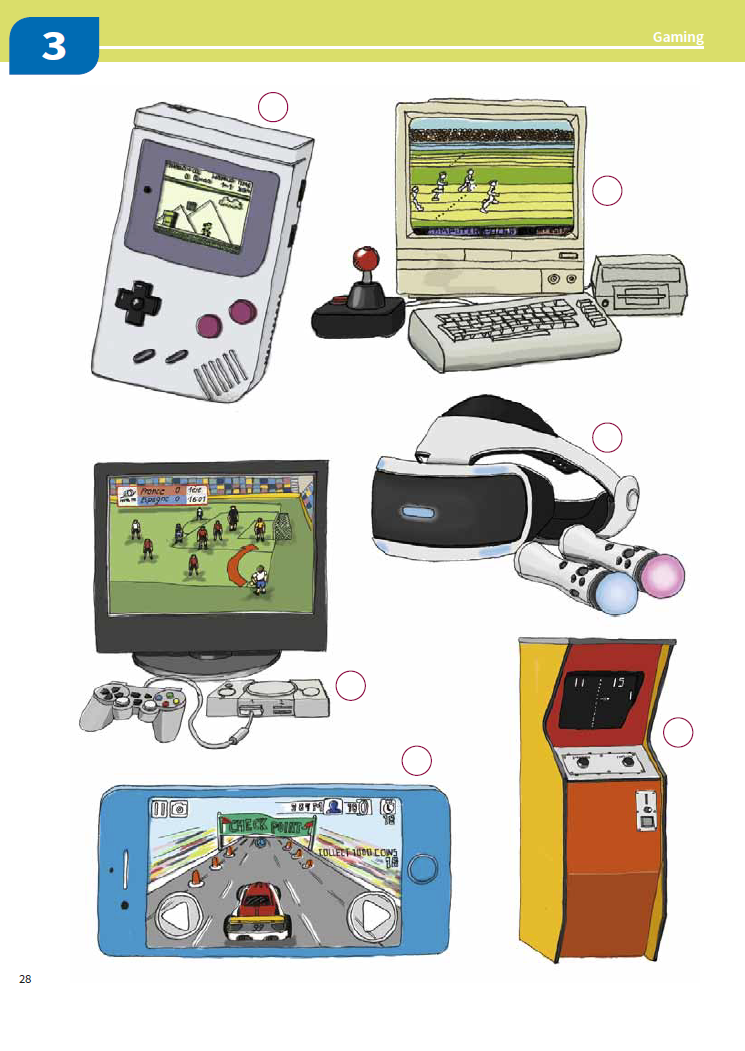 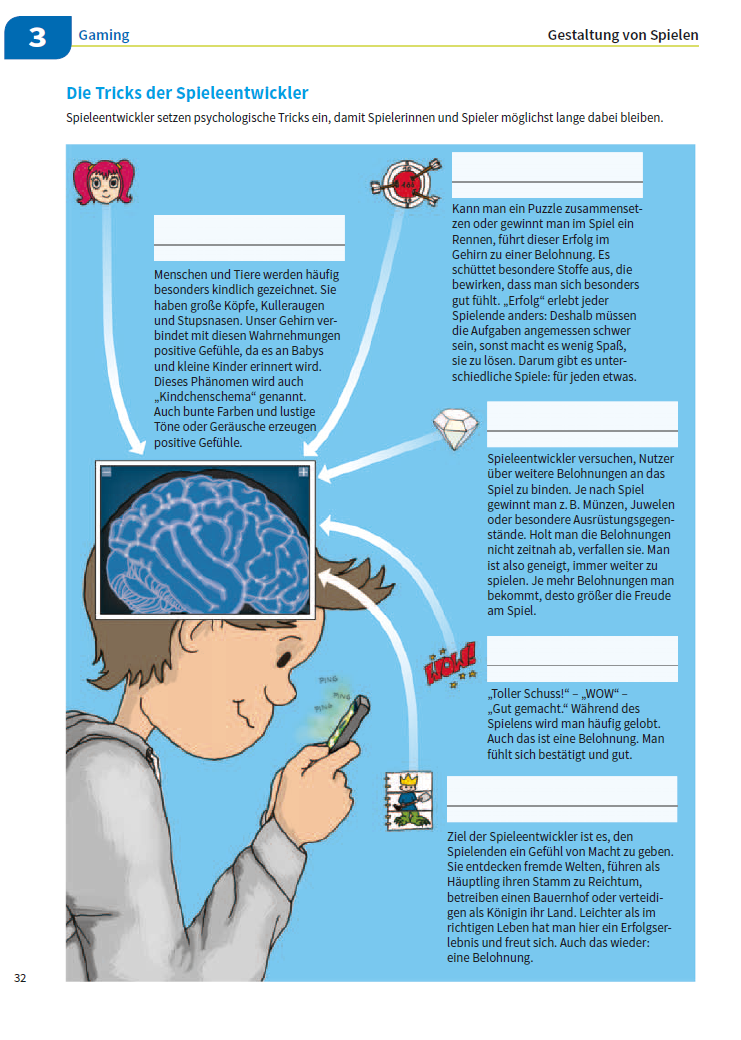 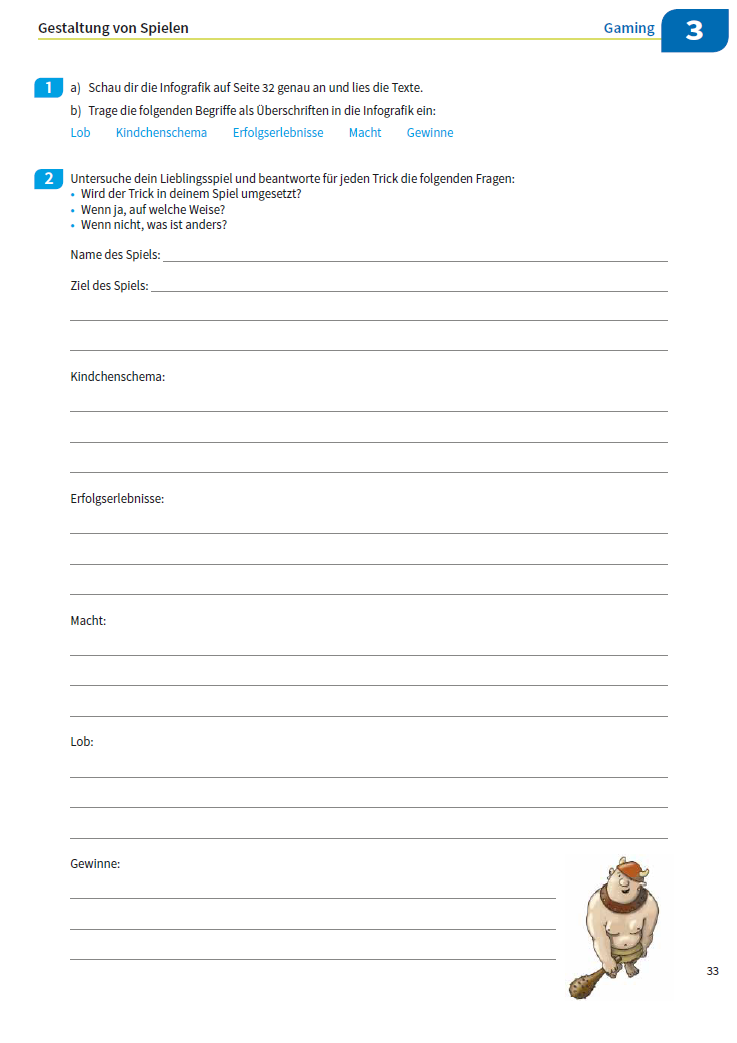 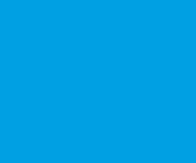 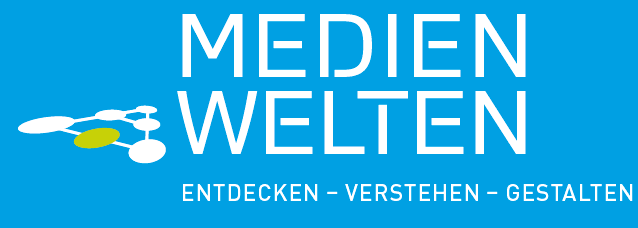 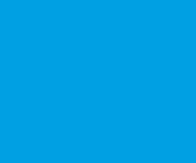 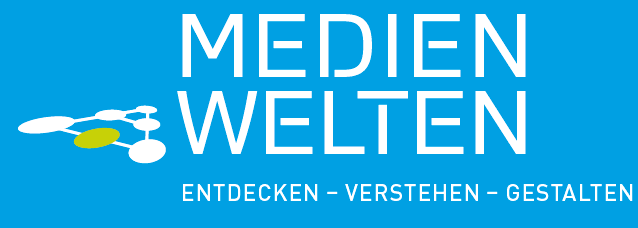 Basiskurs
Medienbildung
Medienbildungskonzept
Vor der Umsetzung
Welche Lehrkräfte unterrichten Medienbildung?
Muss Medienbildung im Computerraum unterrichtet werden?
Wie kann der Medienbildung in die Stundentafel eingebaut werden?
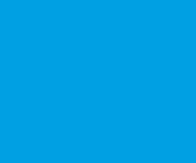 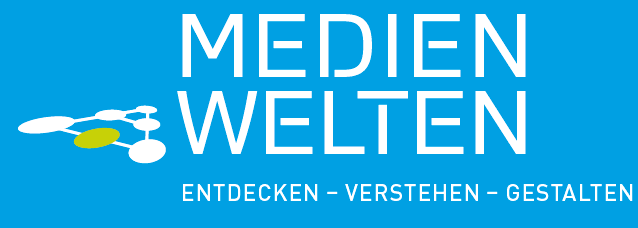 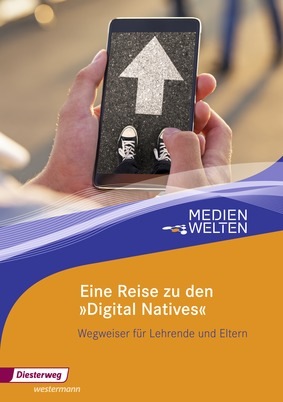 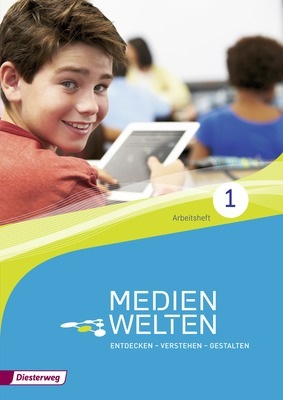 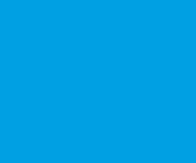 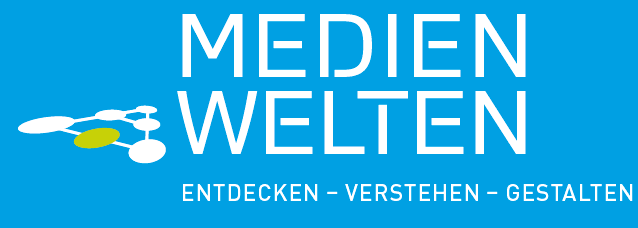 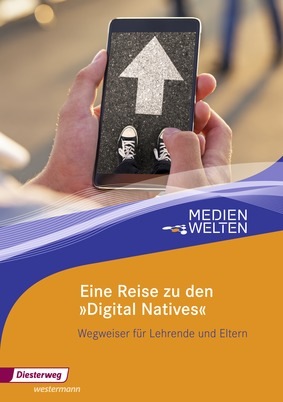 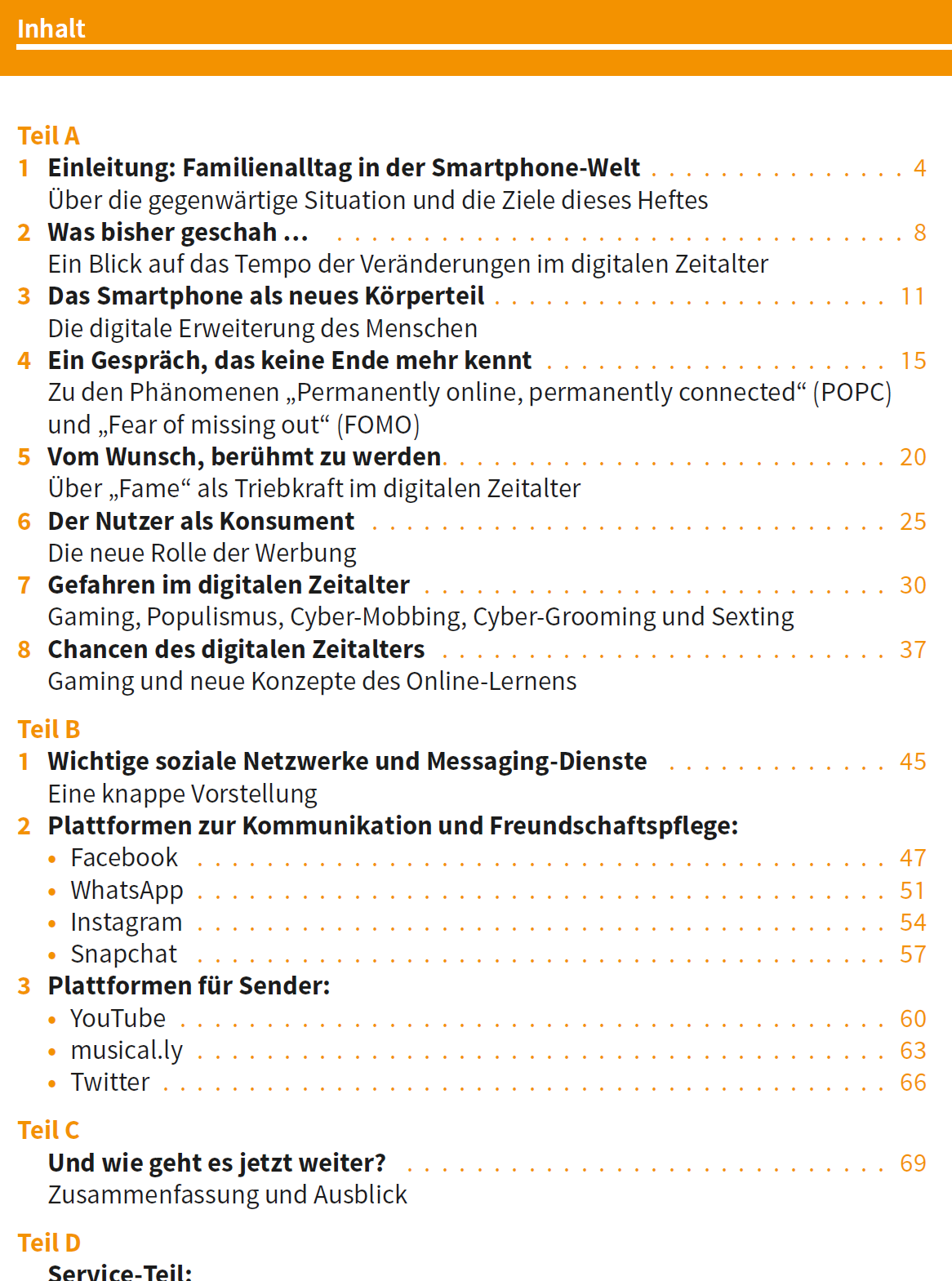 Kontakt
florian.nuxoll@gmx.net

www.medienwelten.schule
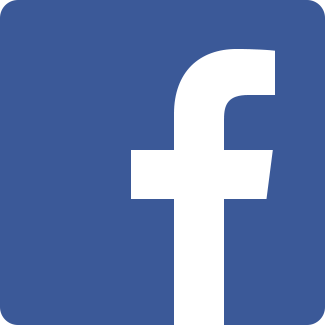 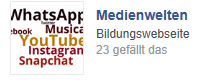 [Speaker Notes: Kommun]